Atrium Medical Corporation
[Headquarters Facility]
Pennsylvania State University
Architectural Engineering
Senior Thesis Final Presentation
Atrium Medical Corporation
Headquarters Facility
Table of Contents


Project Information
Depth Analysis 1
Depth Analysis 2
Depth Analysis 3
Conclusion & Recommendations
Acknowledgements
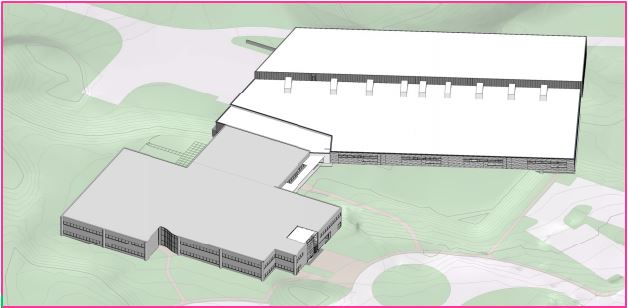 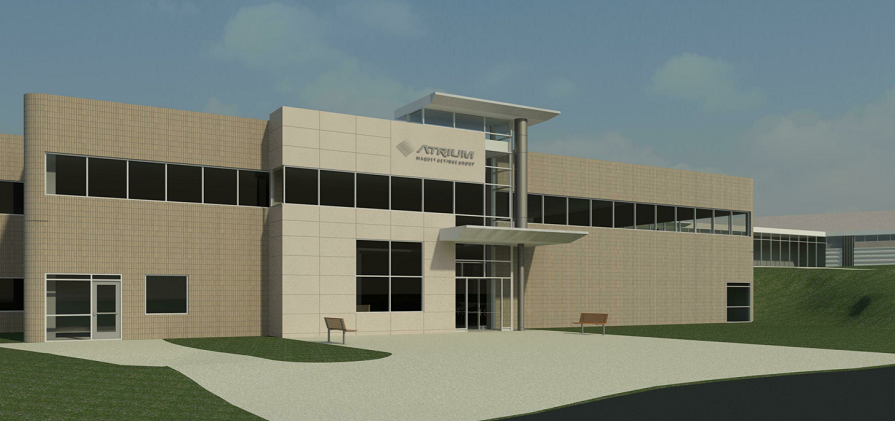 Title Page
Ref: Atrium Medical Project Documents
Ref: Atrium Medical Project Documents
40 Continental Boulevard 
Merrimack  NH, 03054
Jeffrey Martin
Advisor: Dr. Leicht
April 16th, 2014
Project Information:
Existing Conditions
Atrium Medical Corporation
[Headquarters Facility]
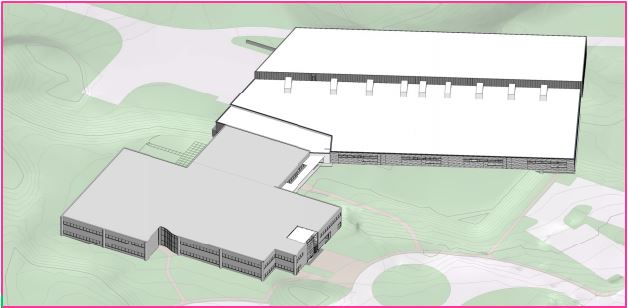 Proposed 101,200 SF New Addition (Footprint)
Location: 				40 Continental Boulevard, 					Merrimack, NH 03054
Site Size:				2,367,100 SF 
Existing Structure:			2 Story building
	114,000 SF
Previous Owner: 			Fidelity Investments
New Owner: 				Atrium Medical 						Corporation/ Maquet 						Getinge Group
Project Scope:				Existing Renovation
	101,200 SF New Addition
Table of Contents

Title Page

Depth Analysis 1
Depth Analysis 2
Depth Analysis 3
Conclusion & Recommendations
Acknowledgements
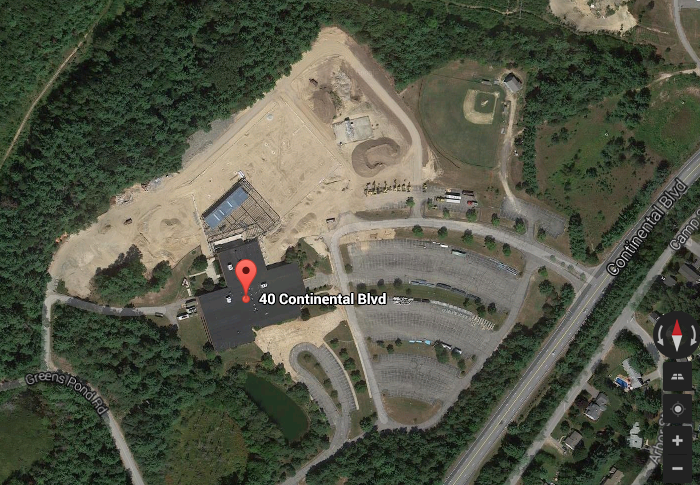 Project Information
Existing Conditions
Owner Information
Building Information
Ref: www.google.com/maps
Existing 100,000SF Building to be Renovated
Project Information:
Owner Information
Atrium Medical Corporation
[Headquarters Facility]
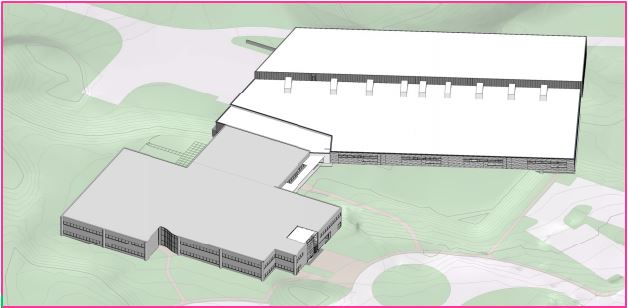 Project Owner: 		Atrium Medical Corporation/ 				MAQUET/GETINGE Group
Previous Owner: 		Fidelity Investments
Reason for Purchase:		Company Expansion
				Bring all 450 + Employees 					Into  One Facility.
Divisions of Work:		Manufacturing, Storage, 					Business Offices, R&D, 					Engineering Shops
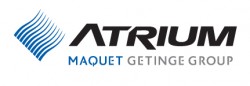 Table of Contents

Title Page

Depth Analysis 1
Depth Analysis 2
Depth Analysis 3
Conclusion & Recommendations
Acknowledgements
Project Information
Existing Conditions
Owner Information
Building Information
Ref: www.theiddoctor.info
Specializes in R&D and Manufacturing
Cardiology
Radiology
Chest Trauma
Thoracic Drainage
Business unit of MAQUET Cardiovascular (Structured Alliance)
Member of GETINGE Group of companies
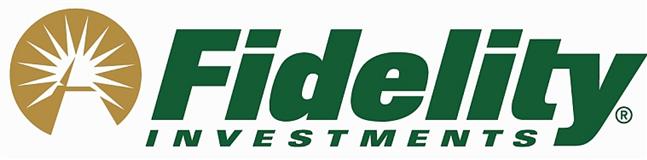 Ref: www.classiccapital.net
Project Information:
Building Information
Atrium Medical Corporation
[Headquarters Facility]
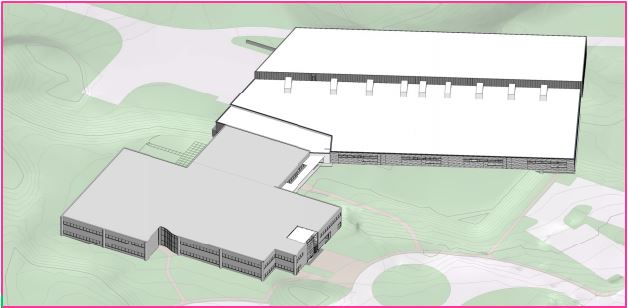 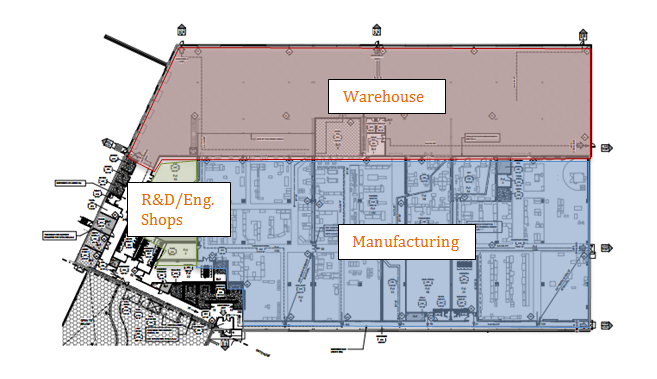 CM Firm:				Hutter Construction
Architect:				Lavallee Brensinger 
Structural Engineer:		Foley Buhl Roberts
Civil Engineer:			Hayner Swanson Inc.
Mechanical Engineer:		Johnson & Jordan Inc.
Electrical Engineer:		Gate City Electric
Table of Contents

Title Page

Depth Analysis 1
Depth Analysis 2
Depth Analysis 3
Conclusion & Recommendations
Acknowledgements
Project Information
Existing Conditions
Owner Information
Building Information
Ref: Atrium Medical Project Documents
Project Location: 			40 Continental Boulevard, 					Merrimack, NH 03054
Building Size:			101,200 SF
Zoning: 				I-3 Industrial
Description:			Single Story Building
					Interior Mezzanine
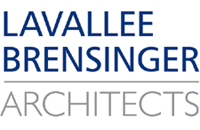 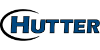 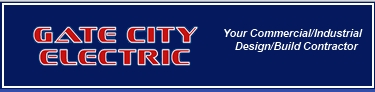 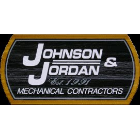 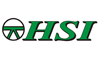 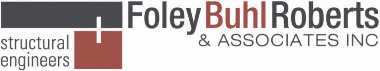 Ref: All Images found on www.google.com/images
Depth Analysis 1:
Problem Statement
Atrium Medical Corporation
[Headquarters Facility]
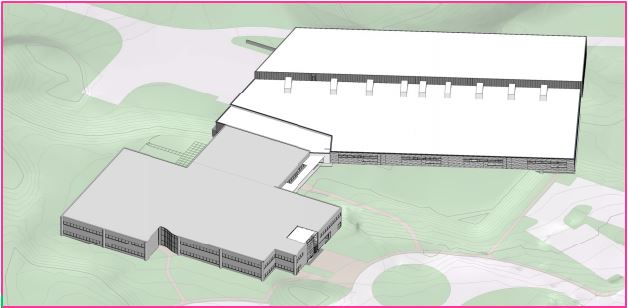 Description of Structure:
Steel Structure: Atrium Medical Corporation
Table of Contents

Title Page
Project Information

Depth Analysis 2
Depth Analysis 3
Conclusion & Recommendations
Acknowledgements
Structure:			Steel Superstructure
Beams:			Wide Flange Steel Beams
Columns:			Wide Flange Steel Columns
Roof Joists:			K-Series Joists	
Lateral Bracing:		HSS Steel Sections
Foundations:		Concrete spread & 					strip footings  and piers
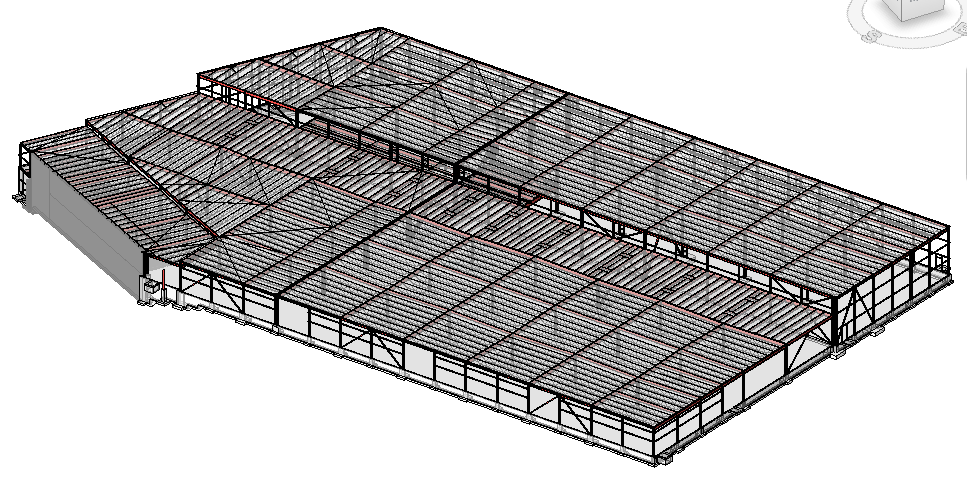 Depth Analysis 1
Problem Statement
Proposed Solution
Structural Breadth
Total Design Summary
Analysis Results
Problem: 	Owner not utilizing the opportunity to develop a 		more efficient structure, in regards to either cost or 		scheduling.
Ref: Atrium Medical Revit Structural Model
Depth Analysis 1:
Proposed Solution
Atrium Medical Corporation
[Headquarters Facility]
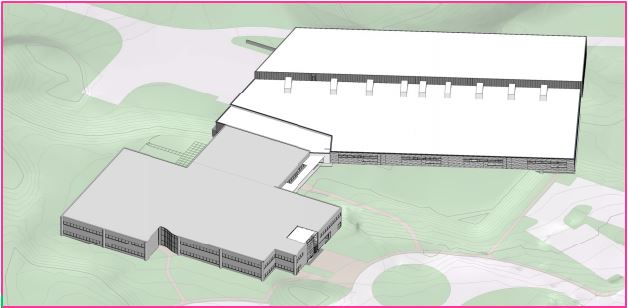 Sequence of Events:
Advantages of Precast Structures:
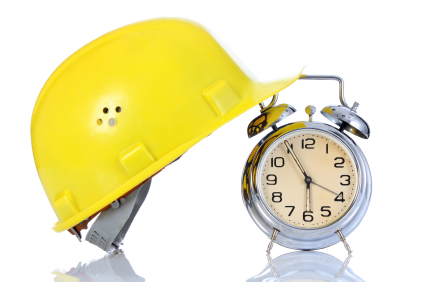 Develop System Design (Precast Concrete)
Table of Contents

Title Page
Project Information

Depth Analysis 2
Depth Analysis 3
Conclusion & Recommendations
Acknowledgements
Decrease in Project Schedule
Saves Space on-site
Saves Money (labor)
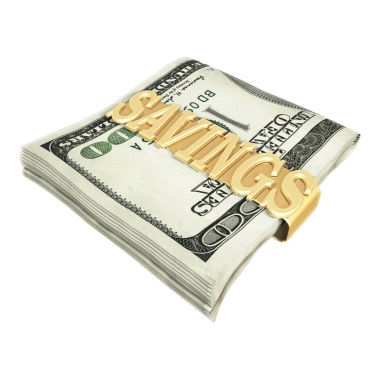 Structural Breadth
Depth Analysis 1
Problem Statement
Proposed Solution
Structural Breadth
Total Design Summary
Analysis Results
Select Precast Components
Disadvantages of Precast Structures:
Develop Load Cases
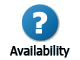 Availability
Timing
Small Margin of Error
High Material Cost
Size Precast Members
Depth Analysis
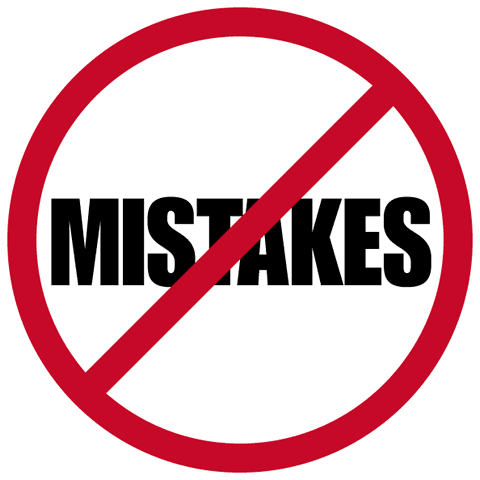 Perform Cost Analysis
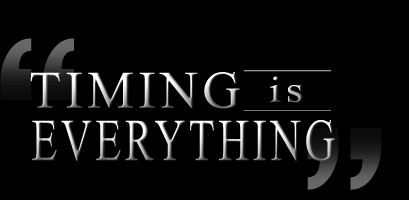 Perform Install. Analysis
Results & System Comparison
Ref: All Images found on www.google.com/images
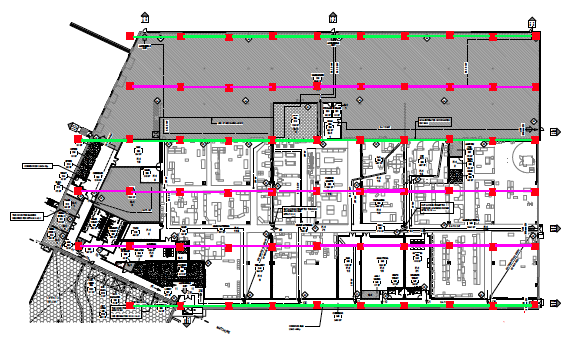 Column Line 6
Developing a Design
Depth Analysis 1:
Structural Breadth:
Column Line 5
Atrium Medical Corporation
[Headquarters Facility]
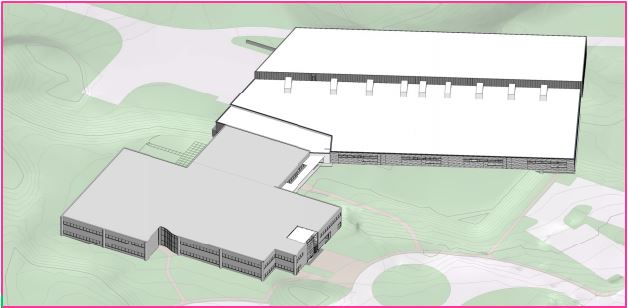 Square Concrete Columns
Column Line 4
Double Tee Beam
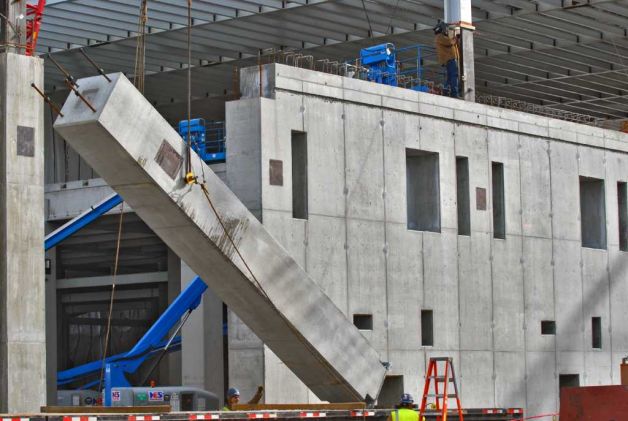 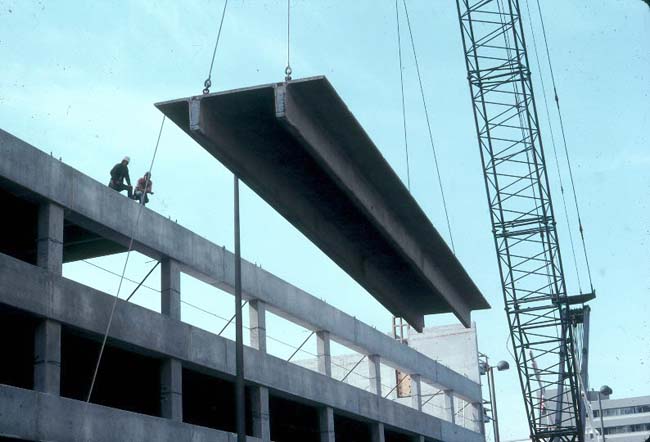 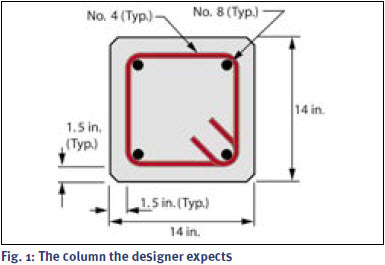 Column Line 3
Table of Contents

Title Page
Project Information

Depth Analysis 2
Depth Analysis 3
Conclusion & Recommendations
Acknowledgements
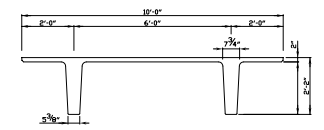 Column Line 2
Column Line 1
Ref: www.condor-rebar.com
Ref: www.nitterhouse.com/technical-info
Ref: www.concretetech.com
Proposed System Layout
Inverted Tee Beam
Ref: www.timesunion.com
Depth Analysis 1
Problem Statement
Proposed Solution
Structural Breadth
Developing a Design
Determining Loads
Sizing Members
Total Design Summary
Analysis Results
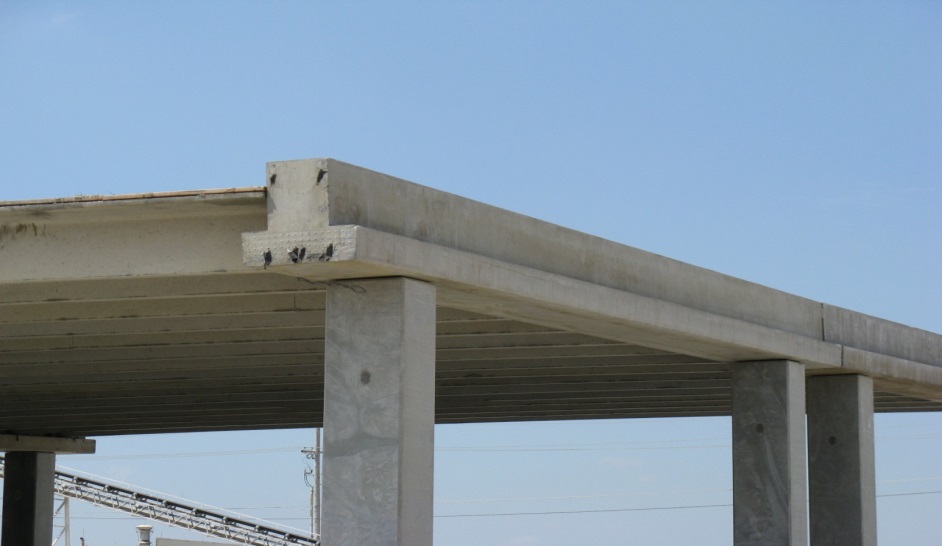 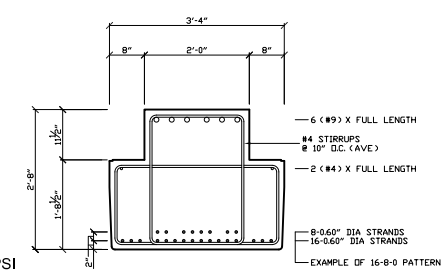 Ref: www.nitterhouse.com/technical-info
Ref: www.dynaspan.com
Ledger Beam
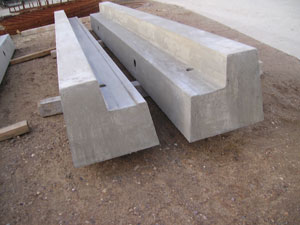 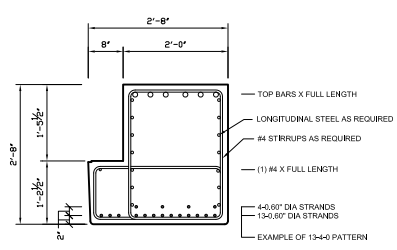 Ref: www.nitterhouse.com/technical-info
Ref: Atrium Medical Project Documents
Ref: www.cpm-group.com
Determining Loads
Depth Analysis 1:
Structural Breadth:
Atrium Medical Corporation
[Headquarters Facility]
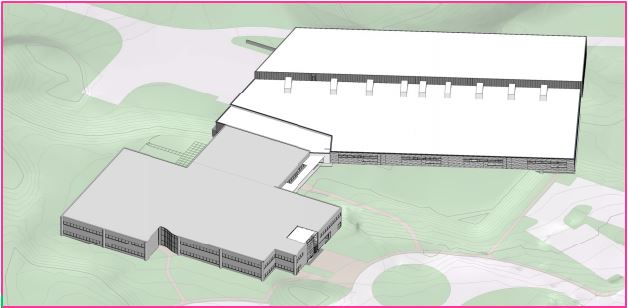 Mechanical Loads
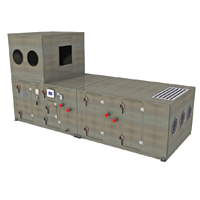 Table of Contents

Title Page
Project Information

Depth Analysis 2
Depth Analysis 3
Conclusion & Recommendations
Acknowledgements
Loads due to (8) AHU’s and (4) RTU’s
Act as point load(s) throughout roof
Maximum AHU load = 9000 lbs.
Member Self Weights
Superimposed Loads
Snow Loads
Snow  Drift Loads
Mechanical Loads
Snow Loads:
Snow Drift Loads:
Depth Analysis 1
Problem Statement
Proposed Solution
Structural Breadth
Developing a Design
Determining Loads
Sizing Members
Total Design Summary
Analysis Results
Ref: www.trane.com
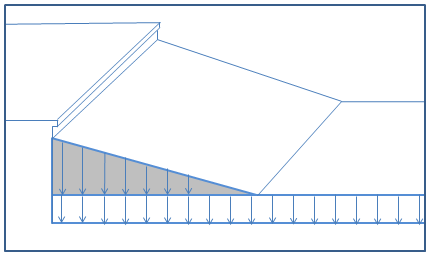 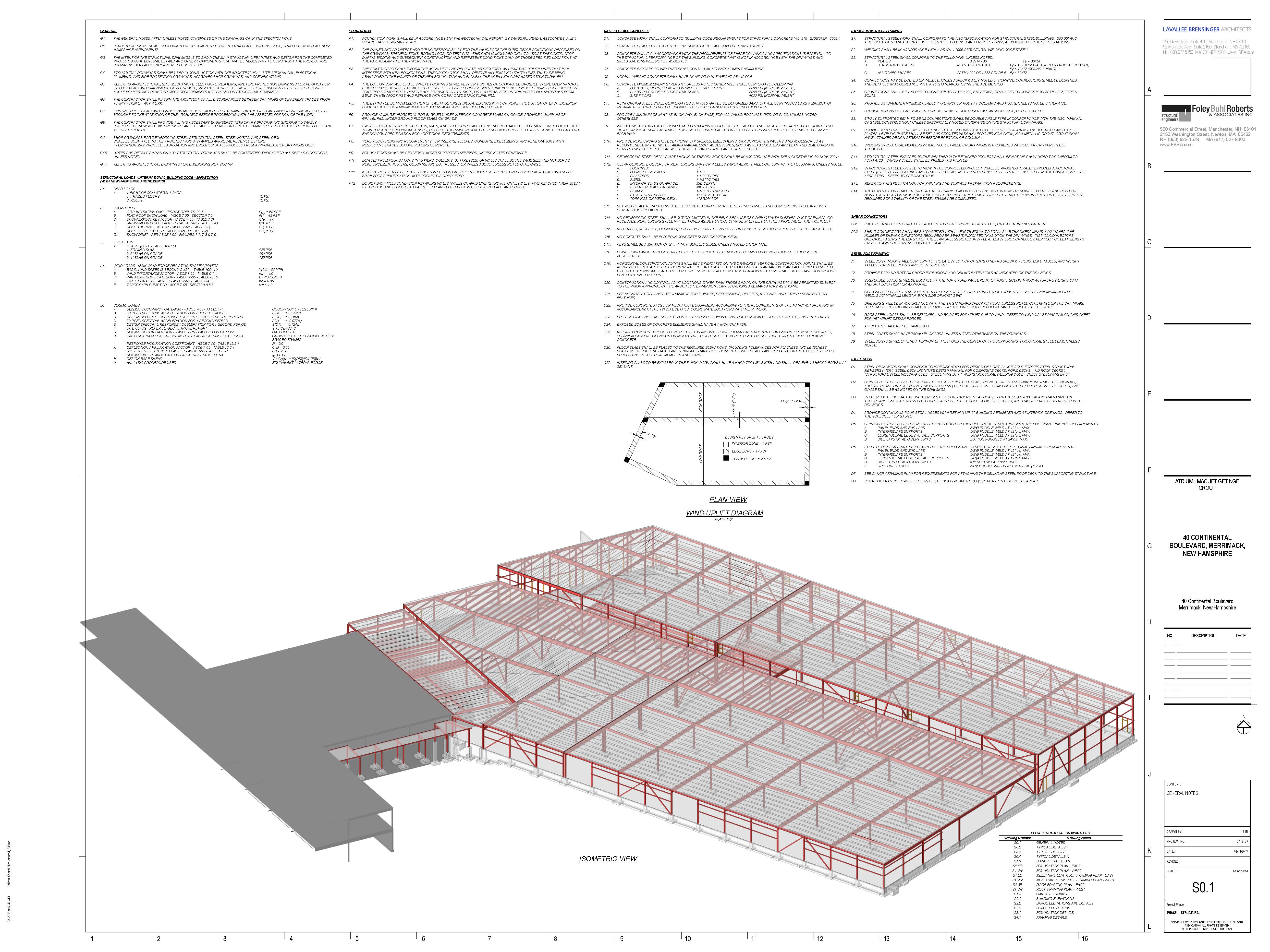 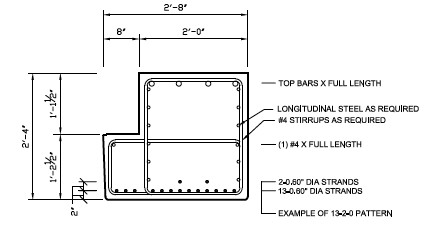 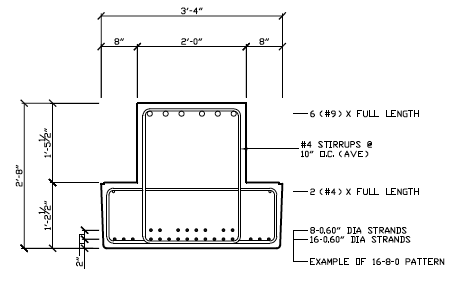 Member Self Weights & Superimposed Loads
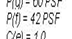 Loads from:
Double Tees
Ledger & Inverted Tee Beams
Superimposed Dead = 15 PSF
Ref: Atrium Medical Project Documents
Snow loads from structural drawings
Flat Roof Snow Load = 42 PSF
Two main roof levels
Lower Roof Height = 17’ 0”
Higher Roof Height = 27’ 8”
Max Surcharge = 92.31 PSF
Surcharge Length = 16.94
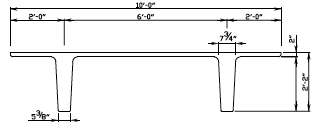 Ref: www.nitterhouse.com/technical-info
Sizing Members
Depth Analysis 1:
Structural Breadth:
Atrium Medical Corporation
[Headquarters Facility]
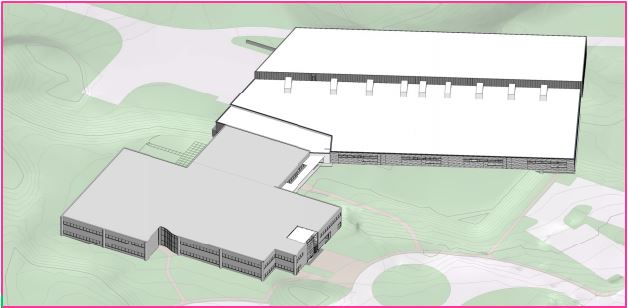 Beam Designs
Double Tee Beam
9 kips
Concrete Column Loads
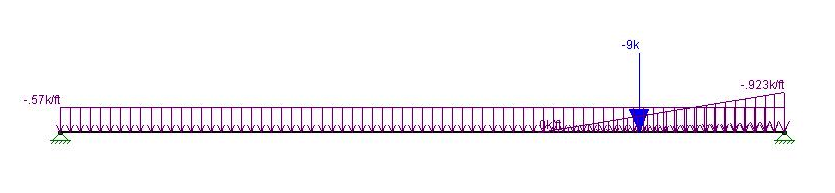 0.57 k/ft.
26”x10’  D.T (No Topping), 26-6.6P
Table of Contents

Title Page
Project Information

Depth Analysis 2
Depth Analysis 3
Conclusion & Recommendations
Acknowledgements
0.923k/ft.
Inverted Tee Beam
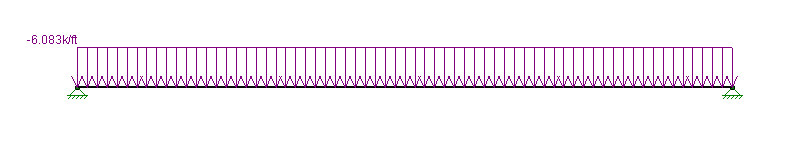 Inverted Tee Beam 40IT36-A
Depth Analysis 1
Problem Statement
Proposed Solution
Structural Breadth
Developing a Design
Determining Loads
Sizing Members
Total Design Summary
Analysis Results
6.083 k/ft.
Interior Ledger Beam
Concrete Column Designs
32LB28 (SP 13-6-0)
(TB 6 - #9)
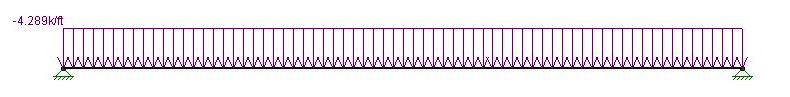 4.289 k/ft.
Exterior Ledger Beam
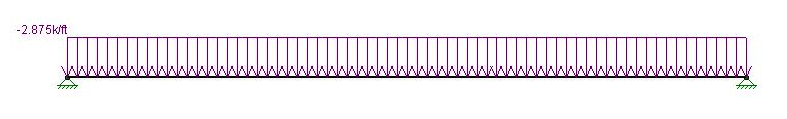 18LB32 (SP 6-4-0) (TB 4 - #9)
2.875k/ft.
Cost Summary
Depth Analysis 1:
Total Design Summary:
Atrium Medical Corporation
[Headquarters Facility]
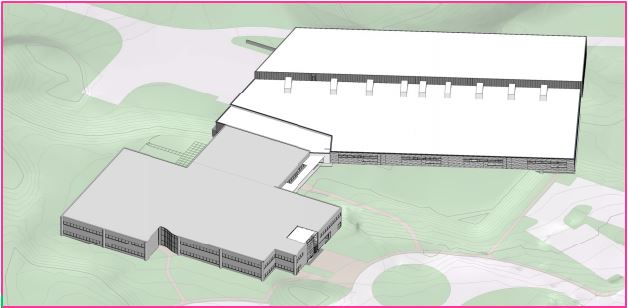 Additional Footing Cost:
Total Precast Cost Summary:
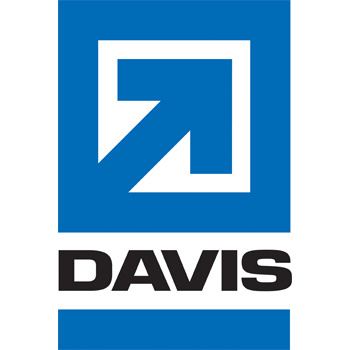 Table of Contents

Title Page
Project Information

Depth Analysis 2
Depth Analysis 3
Conclusion & Recommendations
Acknowledgements
Depth Analysis 1
Problem Statement
Proposed Solution
Structural Breadth
Total Design Summary
Cost Summary
Installation Summary
Analysis Results
Initial System Cost:	 	$1,512,837.00
				+
Additional Footing Cost: 	$33,216.00
				=
Total System Cost:		 $1,546,053.00
Installation Summary
Depth Analysis 1:
Total Design Summary:
Atrium Medical Corporation
[Headquarters Facility]
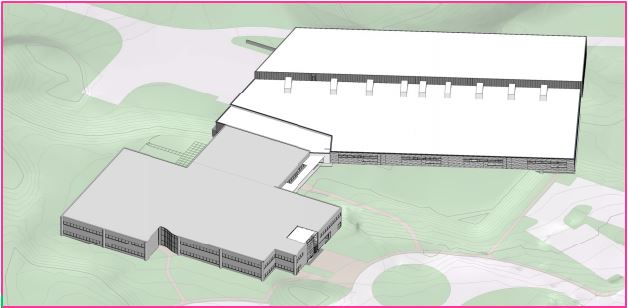 Total Precast Installation Summary:
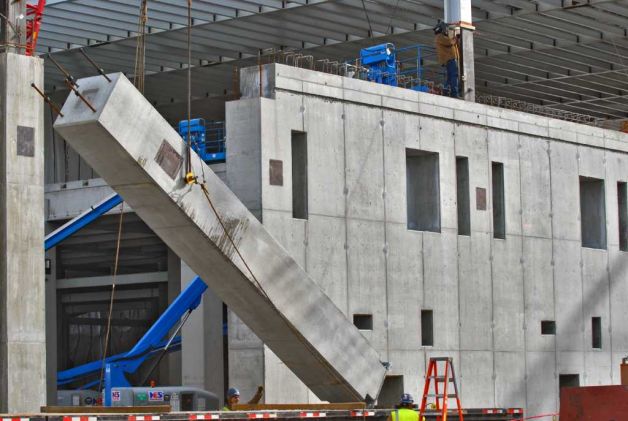 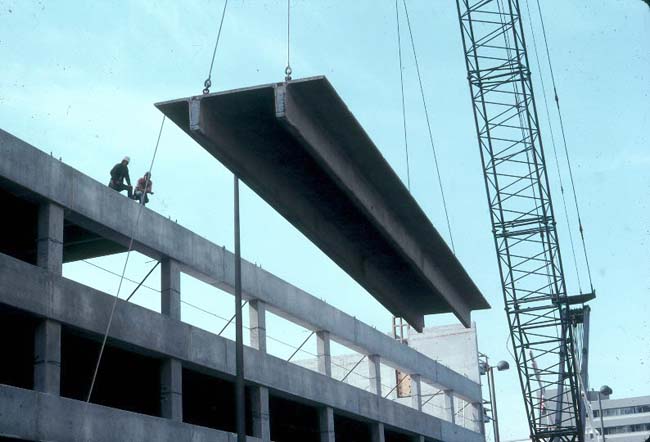 Table of Contents

Title Page
Project Information

Depth Analysis 2
Depth Analysis 3
Conclusion & Recommendations
Acknowledgements
Depth Analysis 1
Problem Statement
Proposed Solution
Structural Breadth
Total Design Summary
Cost Summary
Installation Summary
Analysis Results
Ref: www.timesunion.com
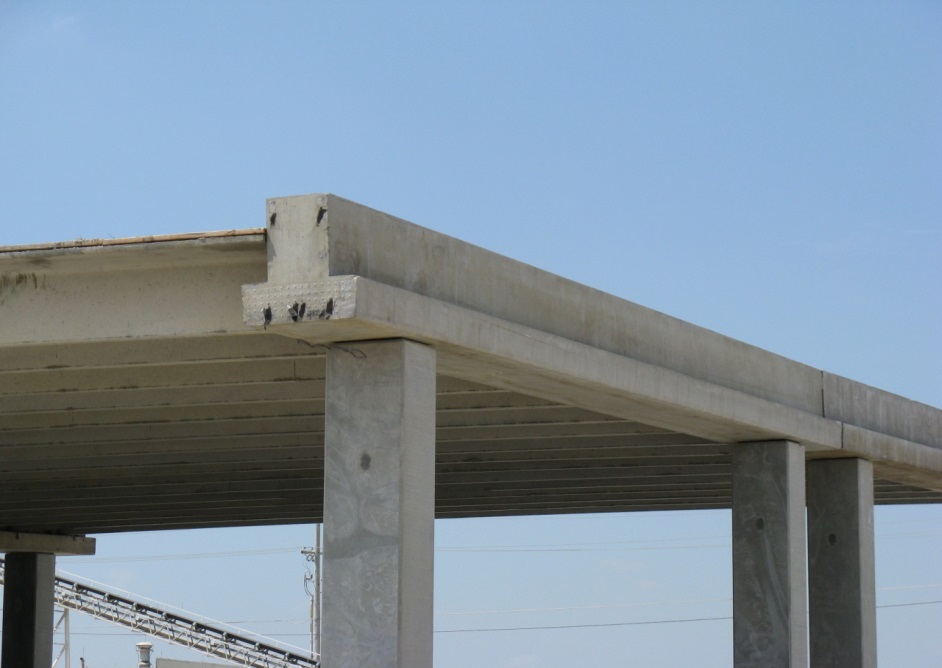 Ref: www.dynaspan.com
Ref: www.concretetech.com
Total System Installation Time:		40 to 53 days
Depth Analysis 1:
Analysis Results
Atrium Medical Corporation
[Headquarters Facility]
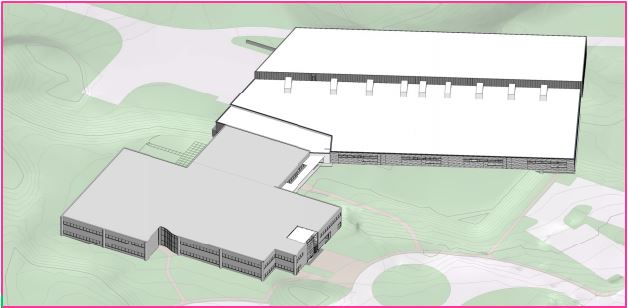 Adjusted Costs and Installation Times:
Overall Systems Comparison and Analysis Results:
Table of Contents

Title Page
Project Information

Depth Analysis 2
Depth Analysis 3
Conclusion & Recommendations
Acknowledgements
Depth Analysis 1
Problem Statement
Proposed Solution
Structural Breadth
Total Design Summary
Analysis Results
Issues:
Cost is too high
Schedule decrease not significant
Solution:
Add another crane on-site
Revised Precast System Cost:			$1,564,053
Revised Precast System Installation Time:	20 to 26.5 days
Depth Analysis 1:
Analysis Results
Atrium Medical Corporation
[Headquarters Facility]
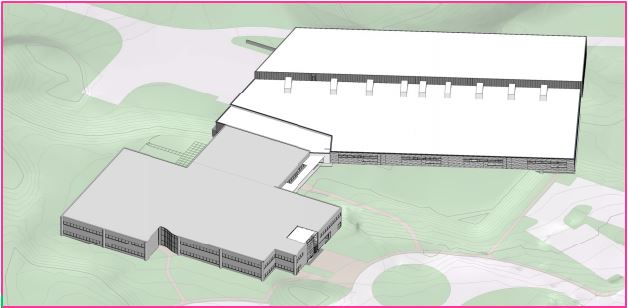 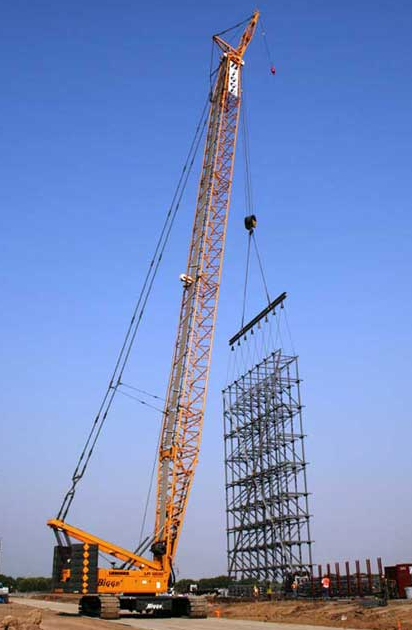 Project will utilize (2) 100 Ton Crawler Cranes
Cranes will move within building footprint
(1) crane in Manufacturing area
(1) crane in Warehouse Area
Movement of work flow from East to West
Gives Total Installation time  = 20 to 26.5 days
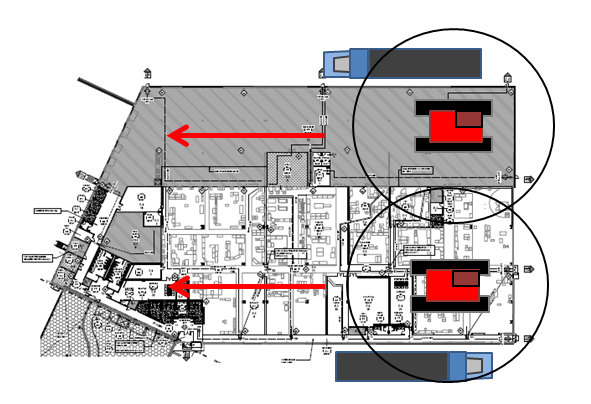 Table of Contents

Title Page
Project Information

Depth Analysis 2
Depth Analysis 3
Conclusion & Recommendations
Acknowledgements
Bed Trucks with Precast Members Move Along Building Perimeter for Ease of Access.
Truck
Warehouse
Crane 1
Depth Analysis 1
Problem Statement
Proposed Solution
Structural Breadth
Total Design Summary
Analysis Results
Crane 2
Manufacturing
Ref: www.bigge.com
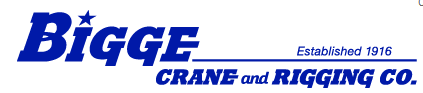 Truck
Ref: Atrium Medical Project Documents
Depth Analysis 2:
Problem Statement
Atrium Medical Corporation
[Headquarters Facility]
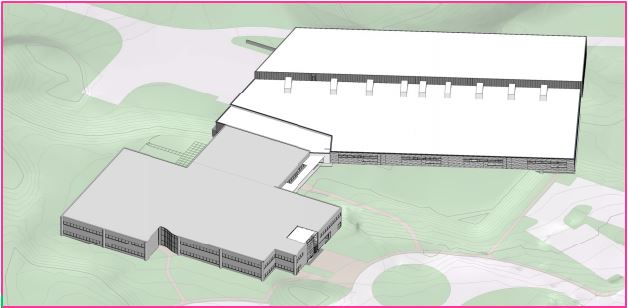 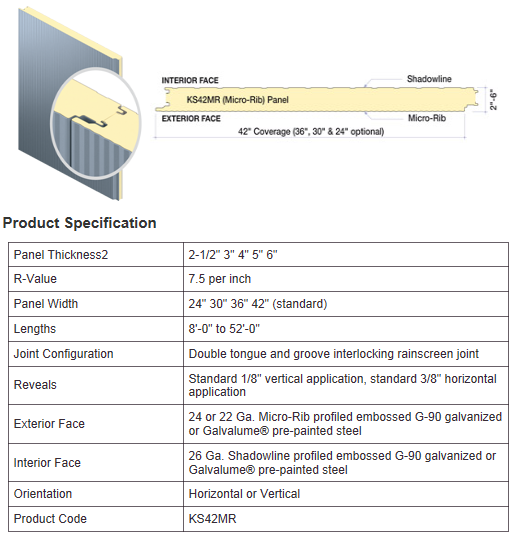 Description of Envelope:
Table of Contents

Title Page
Project Information
Depth Analysis 1

Depth Analysis 3
Conclusion & Recommendations
Acknowledgements
Design			Kingspan Micro-Rib 					Insulated Metal Panels
Location:			Exterior Warehouse Area
Area (SF)			
Southern Face:		3,106 SF
Eastern Face:		2,788 SF
Northern Face:		10,401 SF
Western Face:		4,016 SF
Depth Analysis 2
Problem Statement
Proposed Solution
Mechanical Breadth
Total Design Summary
Analysis Results
Problem: 	Owner not utilizing the opportunity to create a 		more efficient building envelope surrounding the 		warehouse area.
Ref: www.kingspanpanels.us
Depth Analysis 2:
Proposed Solution
Atrium Medical Corporation
[Headquarters Facility]
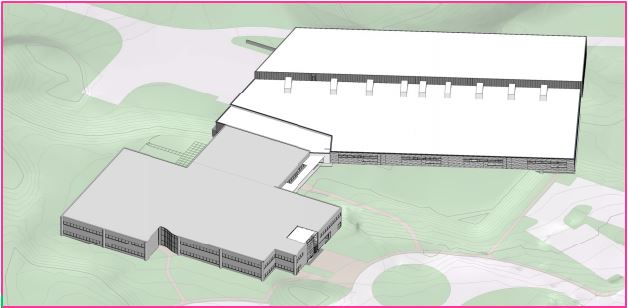 Sequence of Events:
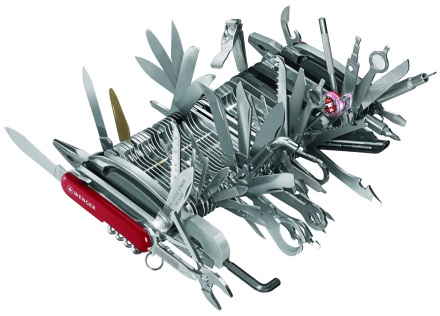 Advantages of Precast Insulated Panels:
Develop System Design (Precast Insulated Panels)
Table of Contents

Title Page
Project Information
Depth Analysis 1

Depth Analysis 3
Conclusion & Recommendations
Acknowledgements
Decrease Time in Project Schedule
Versatility
Energy & Thermal Efficiency
Fire Resistance
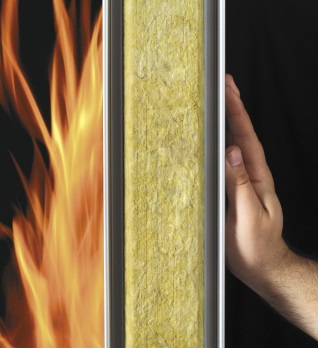 Mech. Breadth
Description of Systems
Depth Analysis 2
Problem Statement
Proposed Solution
Mechanical Breadth
Total Design Summary
Analysis Results
Thermal Analysis of Systems
Disadvantages of Precast Insulated Panels:
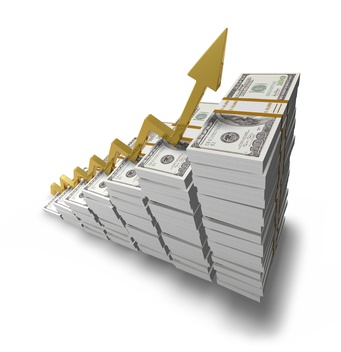 High Materials Cost
Timing
Compare Thermal Efficiency‘s
Depth Analysis
Perform Cost Analysis
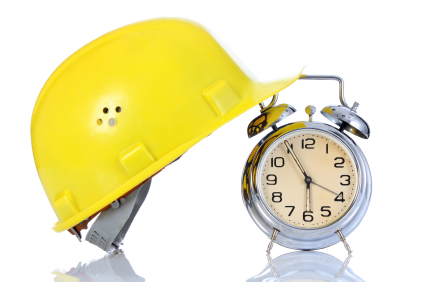 Perform Install. Analysis
Results & System Comparison
Description of Systems
Depth Analysis 2:
Mechanical Breadth:
Atrium Medical Corporation
[Headquarters Facility]
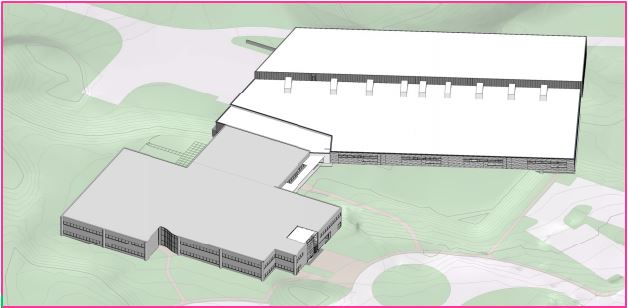 Proposed System:
Precast Insulated Panels
Original System:
Insulated Metal Panels
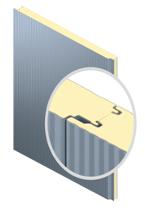 Table of Contents

Title Page
Project Information
Depth Analysis 1

Depth Analysis 3
Conclusion & Recommendations
Acknowledgements
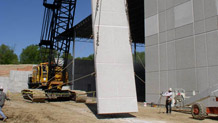 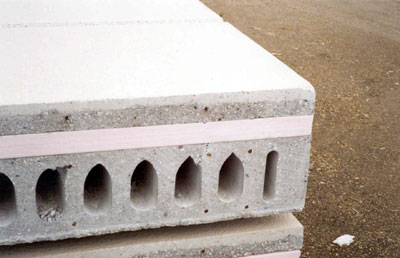 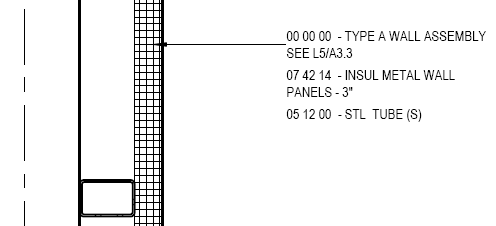 Depth Analysis 2
Problem Statement
Proposed Solution
Mechanical Breadth
Description of Systems
Thermal Analysis & Results
Total Design Summary
Analysis Results
Ref: www.spancrete.com
Ref: Atrium Medical Project Documents
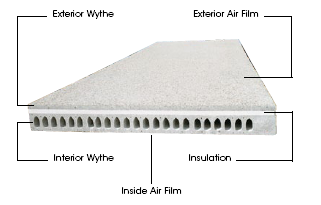 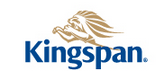 Ref: www.spancrete.com
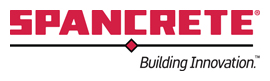 Ref: www.spancrete.com
Ref: www.kingspanpanels.us
Thermal Analysis & Results
Depth Analysis 2:
Mechanical Breadth:
Atrium Medical Corporation
[Headquarters Facility]
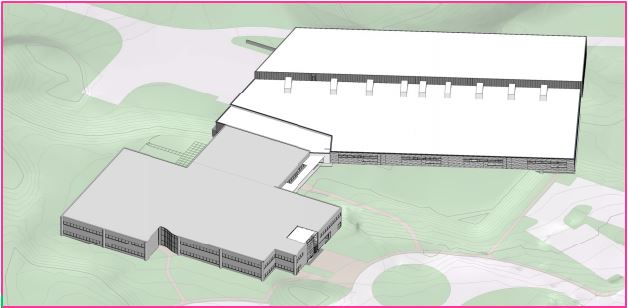 Insulated Metal Panels: Winter Conditions
Insulated Metal Panels: Summer Conditions
Table of Contents

Title Page
Project Information
Depth Analysis 1

Depth Analysis 3
Conclusion & Recommendations
Acknowledgements
Depth Analysis 2
Problem Statement
Proposed Solution
Mechanical Breadth
Description of Systems
Thermal Analysis & Results
Total Design Summary
Analysis Results
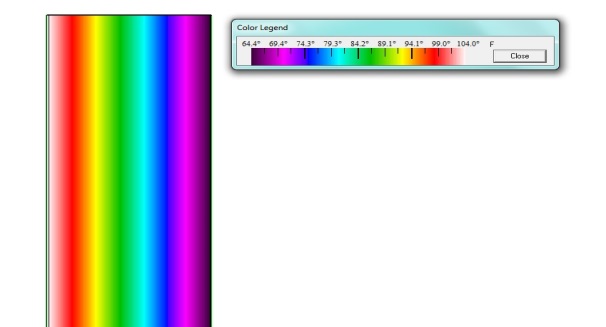 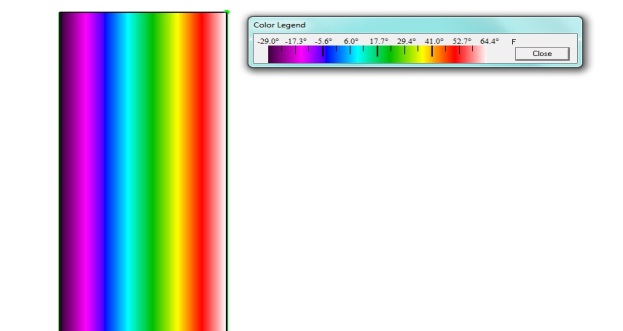 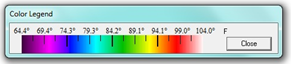 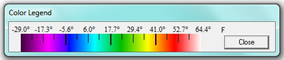 Thermal Analysis & Results
Depth Analysis 2:
Mechanical Breadth:
Atrium Medical Corporation
[Headquarters Facility]
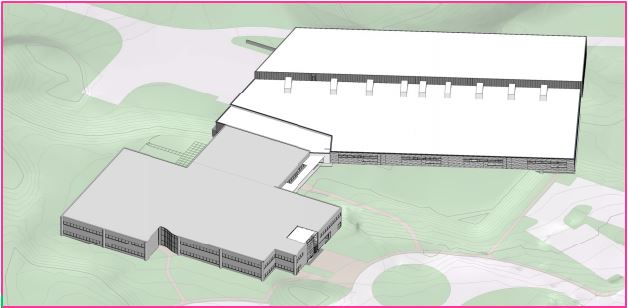 Precast Insulated Panels: Winter Conditions
Precast Insulated Panels: Summer Conditions
Table of Contents

Title Page
Project Information
Depth Analysis 1

Depth Analysis 3
Conclusion & Recommendations
Acknowledgements
Depth Analysis 2
Problem Statement
Proposed Solution
Mechanical Breadth
Description of Systems
Thermal Analysis & Results
Total Design Summary
Analysis Results
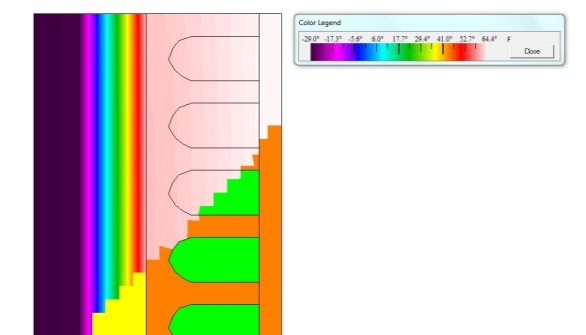 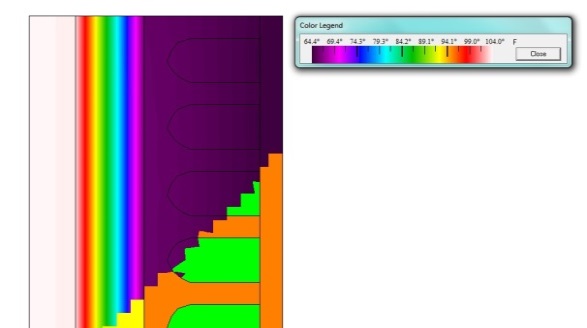 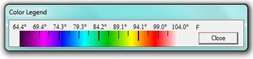 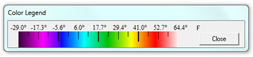 Cost Summary
Depth Analysis 2:
Total Design Summary:
Atrium Medical Corporation
[Headquarters Facility]
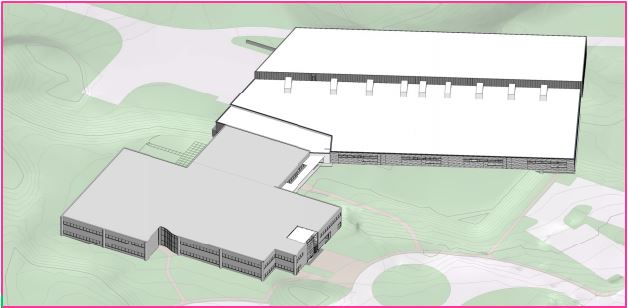 Precast Insulated Panel Cost:
Table of Contents

Title Page
Project Information
Depth Analysis 1

Depth Analysis 3
Conclusion & Recommendations
Acknowledgements
Additional Footing Cost:
Depth Analysis 2
Problem Statement
Proposed Solution
Mechanical Breadth
Total Design Summary
Cost Summary
Installation Summary
Analysis Results
Initial System Cost:	 	$429,998.00
				+
Additional Footing Cost: 	$14,221.00
				=
Total System Cost:		 $444,219.00
Installation Summary
Depth Analysis 2:
Total Design Summary:
Atrium Medical Corporation
[Headquarters Facility]
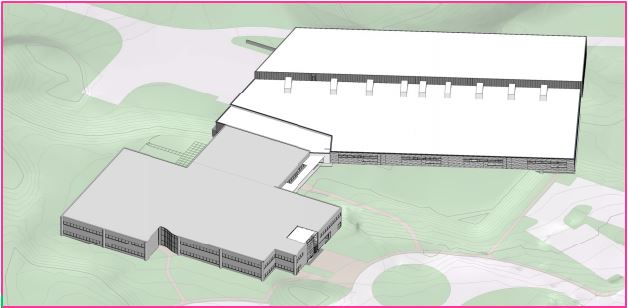 Precast Insulated Panel Install Time:
Table of Contents

Title Page
Project Information
Depth Analysis 1

Depth Analysis 3
Conclusion & Recommendations
Acknowledgements
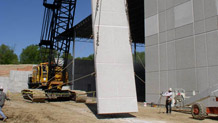 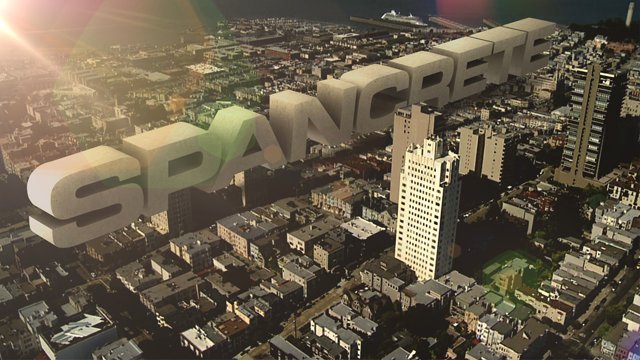 Depth Analysis 2
Problem Statement
Proposed Solution
Mechanical Breadth
Total Design Summary
Cost Summary
Installation Summary
Analysis Results
Ref: www.spancrete.com
Ref: www.spancrete.com
Total System Installation Time:	12 to 15 days
Depth Analysis 2:
Analysis Results
Atrium Medical Corporation
[Headquarters Facility]
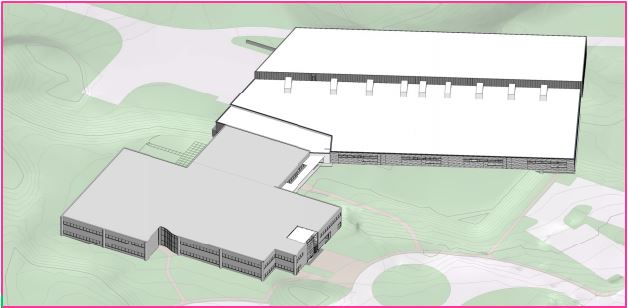 Insulated Metal Panel Costs:
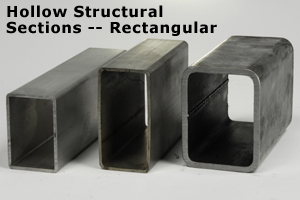 Overall Systems Comparison and Analysis Results:
Table of Contents

Title Page
Project Information
Depth Analysis 1

Depth Analysis 3
Conclusion & Recommendations
Acknowledgements
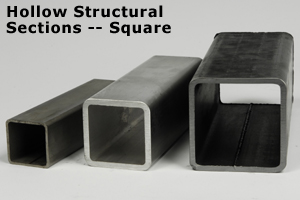 Ref: www.bossteel.com
Depth Analysis 2
Problem Statement
Proposed Solution
Mechanical Breadth
Total Design Summary
Analysis Results
Ref: www.bossteel.com
Insulated Metal Panel Installation Time:
Depth Analysis 3:
Problem Statement
Atrium Medical Corporation
[Headquarters Facility]
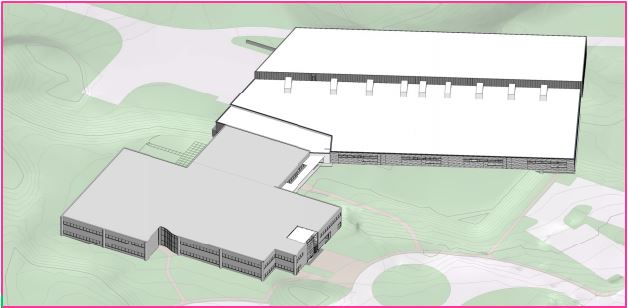 Summary of Safety Plan:
Hutter Construction on Safety:
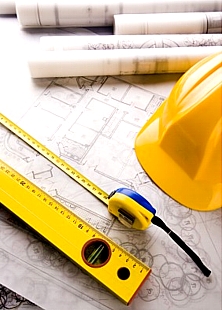 Formal safety plan for field and office staff during construction
Superintendents have OSHA 30-Hour training
All other employees have OSHA 10-Hour training.
Weekly toolbox talks
Basic construction safety (i.e. PPE, Equip. Safety etc.)
Table of Contents

Title Page
Project Information
Depth Analysis 1
Depth Analysis 2

Conclusion & Recommendations
Acknowledgements
“Training is an integral part of Hutter’s safety commitment. In addition to the traditional weekly toolbox talks, ongoing safety training is regularly provided by outside professionals. Among the topics continually addressed: competent persons, confined space, boom lifts, forklifts, snorkel lifts, CPR and first aid. All of our employees, including project managers have received the OSHA 10-Hour certified training and new employees receive the training within 30 days of hire. All of our superintendents have received OSHA 30-Hour training.”
Depth Analysis 3
Problem Statement
Proposed Solution
PtD Industry
System Selection
Typical Steel Connections
NISD Details
Analysis Results
Ref: www.hutterconstruction.com
Problem: 	Owner not utilizing the opportunity to plan and 		design for safety consideration prior to project’s 		construction.
Depth Analysis 3:
Proposed Solution
Atrium Medical Corporation
[Headquarters Facility]
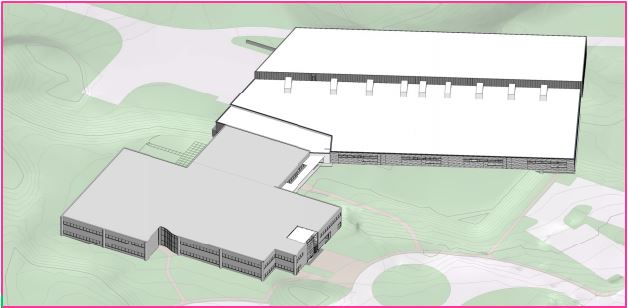 Benefits of Implementing a Design Guide:
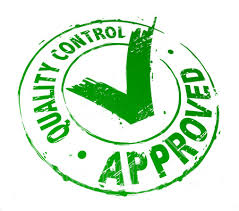 Table of Contents

Title Page
Project Information
Depth Analysis 1
Depth Analysis 2

Conclusion & Recommendations
Acknowledgements
Increase Safety Consideration
Increase in Quality Control
Reduce Delays
Increase in Productivity
Increase Collaboration between Designer & Constructors
Sequence of Events:
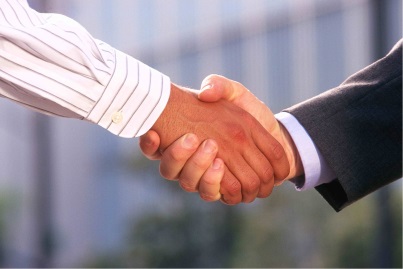 PtD Industry
System Selection Based on Risk
Depth Analysis 3
Problem Statement
Proposed Solution
PtD Industry
System Selection
Typical Steel Connections
NISD Details
Analysis Results
Typical Steel Connections
Barriers of Implementing a Design Guide:
NISD Details
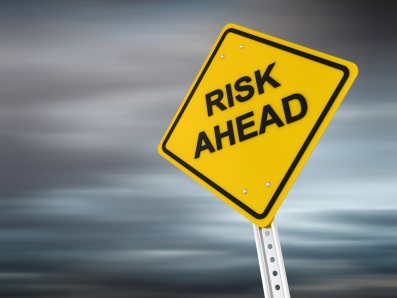 Designer’s Liability
Additional Costs
Lack of Expertise
Analysis Results
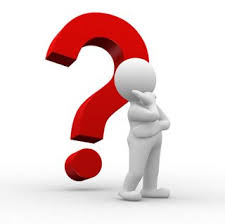 Depth Analysis 3:
Prevention through Design Industry
Atrium Medical Corporation
[Headquarters Facility]
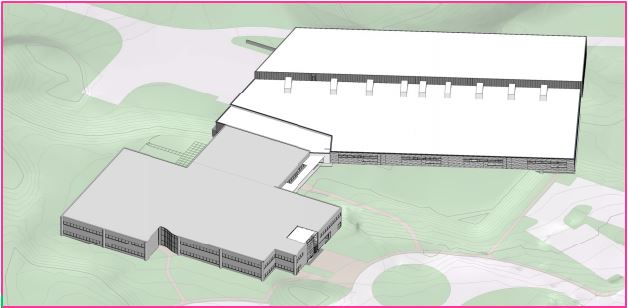 Prevention through Design Process:
Prevention through Design (PtD):
Industry developed to prevent hazards from occurring during construction
Began in late 90’s
Construction tasks & processes viewed during conceptual and design phase
Ensures safety of workers during construction
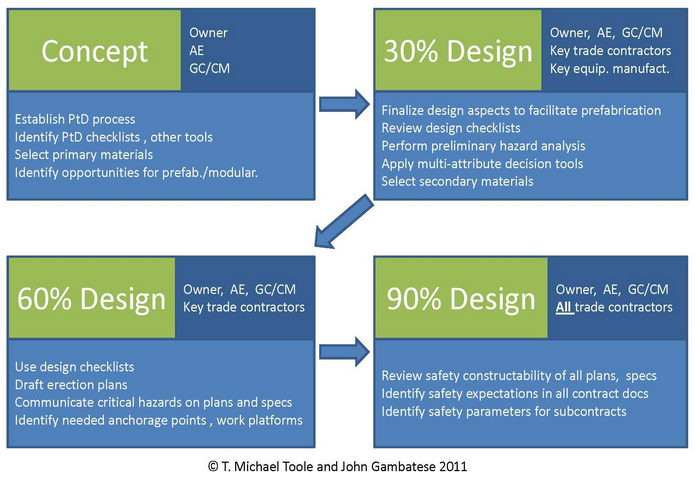 Table of Contents

Title Page
Project Information
Depth Analysis 1
Depth Analysis 2

Conclusion & Recommendations
Acknowledgements
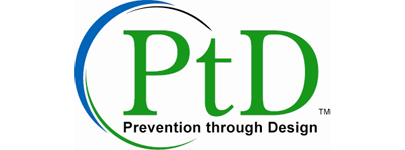 Depth Analysis 3
Problem Statement
Proposed Solution
PtD Industry
System Selection
Typical Steel Connections
NISD Details
Analysis Results
Ref: www.designforconstructionsafety.org
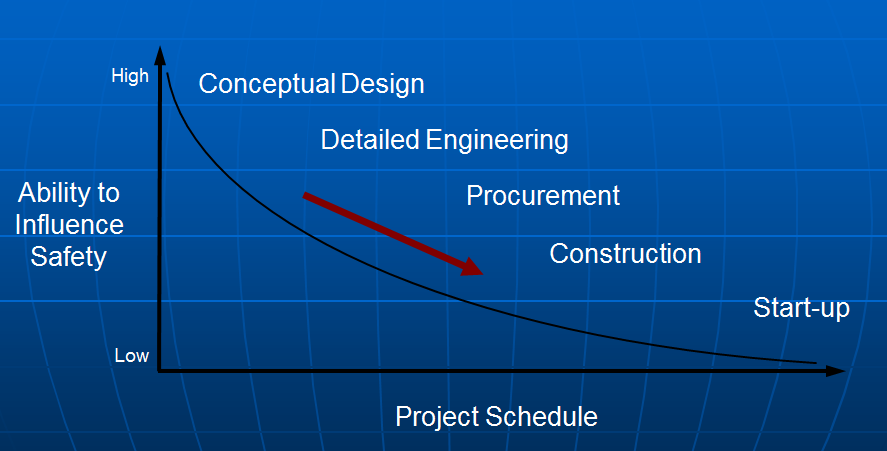 Ref: www.asse.org
As the timeline of the project schedule increase, the ability to influence safety on the project decreases.
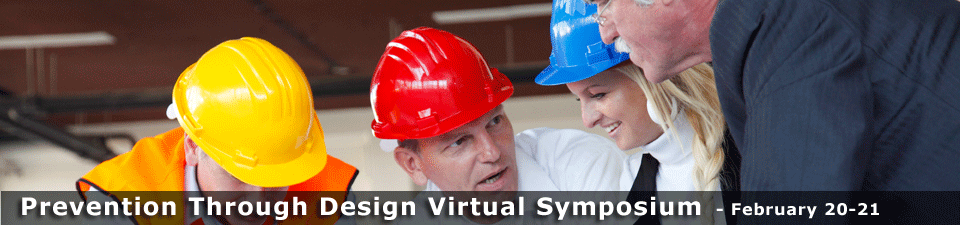 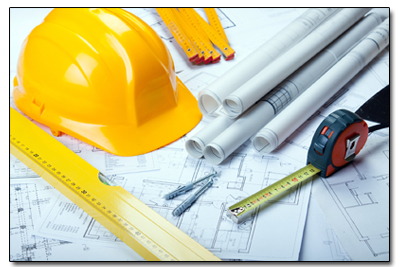 Ref: www.lhsfna.org
Ref: www.elcosh.org
Ref: www.asse.org
Depth Analysis 3:
System Selection
Atrium Medical Corporation
[Headquarters Facility]
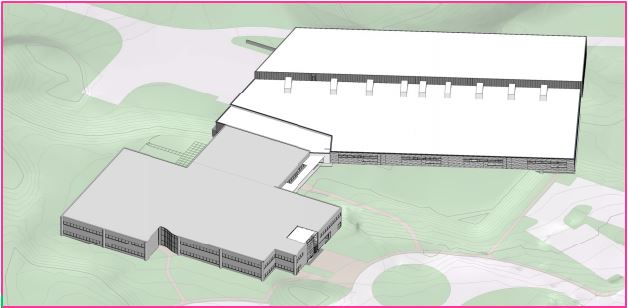 SliDeRulE Results
SliDeRulE Information:
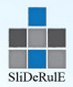 Safety in Design Risk Evaluator
Program designed to interpret the level of construction safety risk for a particular project. 
This program is used primarily for:
Determining the level of safety risk for an entire building and each system within that building
Comparing designs based on risks
Learning about design features that could potentially increase or decrease risk
Creating building designs that minimize the risk of injury for construction workers
Table of Contents

Title Page
Project Information
Depth Analysis 1
Depth Analysis 2

Conclusion & Recommendations
Acknowledgements
Depth Analysis 3
Problem Statement
Proposed Solution
PtD Industry
System Selection
Typical Steel Connections
NISD Details
Analysis Results
Ref: www.constructionsliderule.org
Depth Analysis 3:
Typical Steel Connections
Atrium Medical Corporation
[Headquarters Facility]
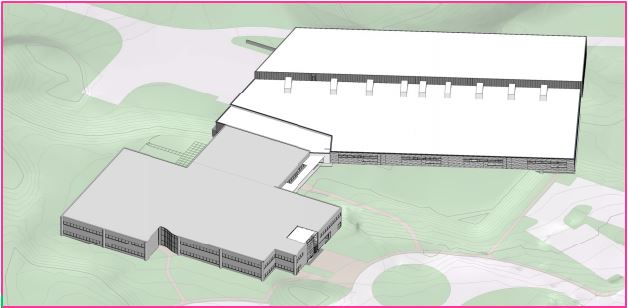 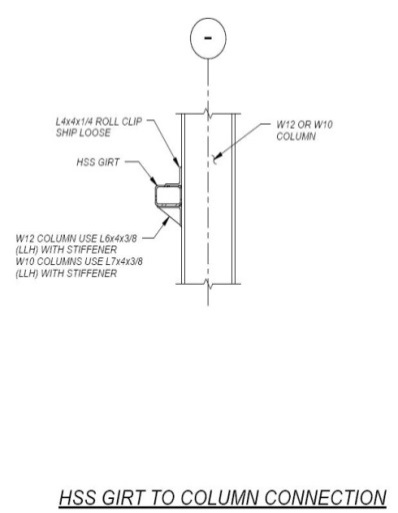 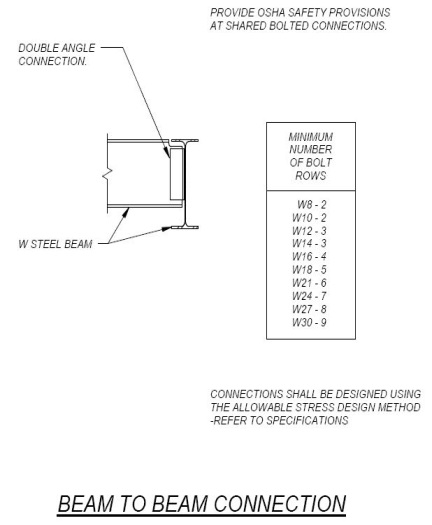 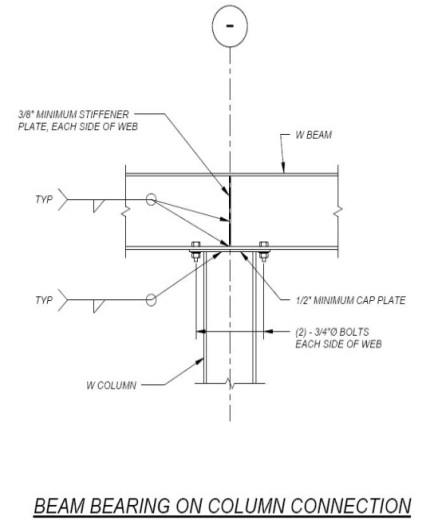 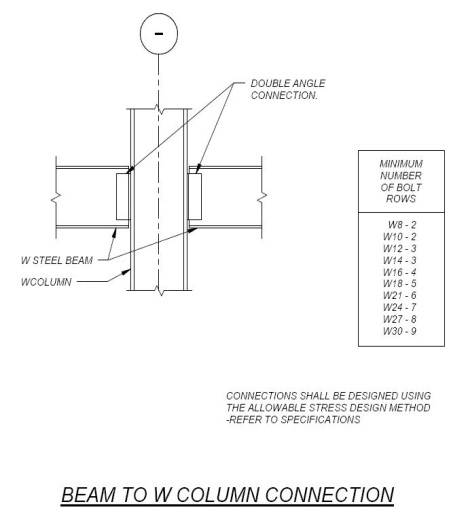 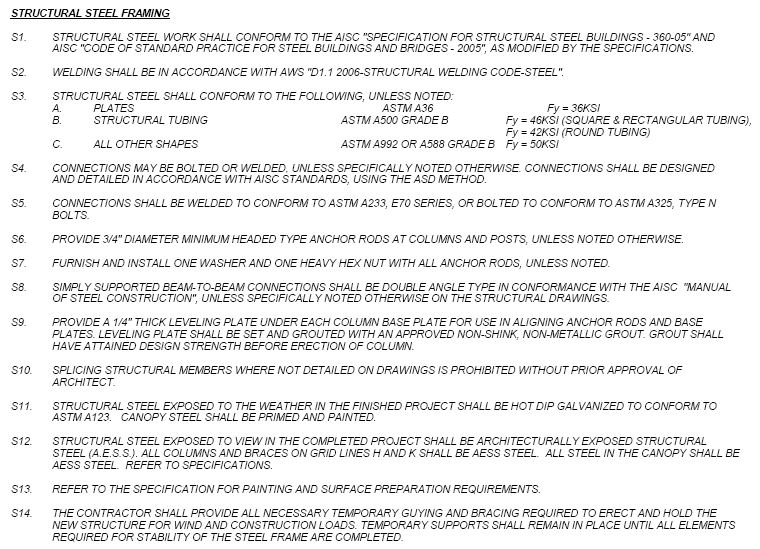 Table of Contents

Title Page
Project Information
Depth Analysis 1
Depth Analysis 2

Conclusion & Recommendations
Acknowledgements
Depth Analysis 3
Problem Statement
Proposed Solution
PtD Industry
System Selection
Typical Steel Connections
NISD Details
Analysis Results
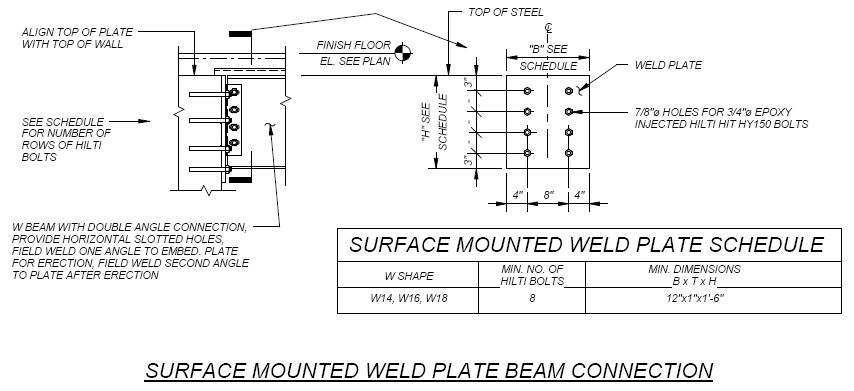 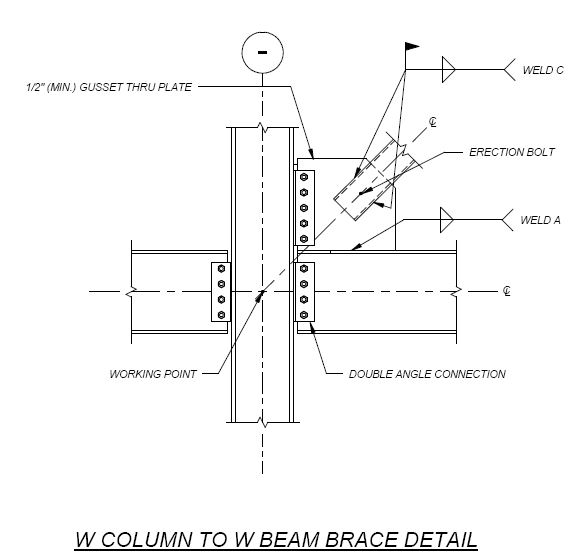 Ref: Atrium Medical Project Documents
Ref: All Snips from Atrium Medical Project Documents
Depth Analysis 3:
NISD Industry Standard Details
Atrium Medical Corporation
[Headquarters Facility]
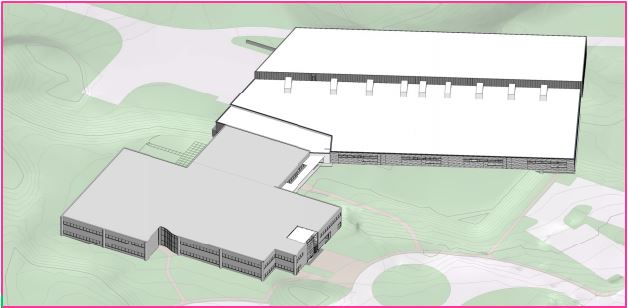 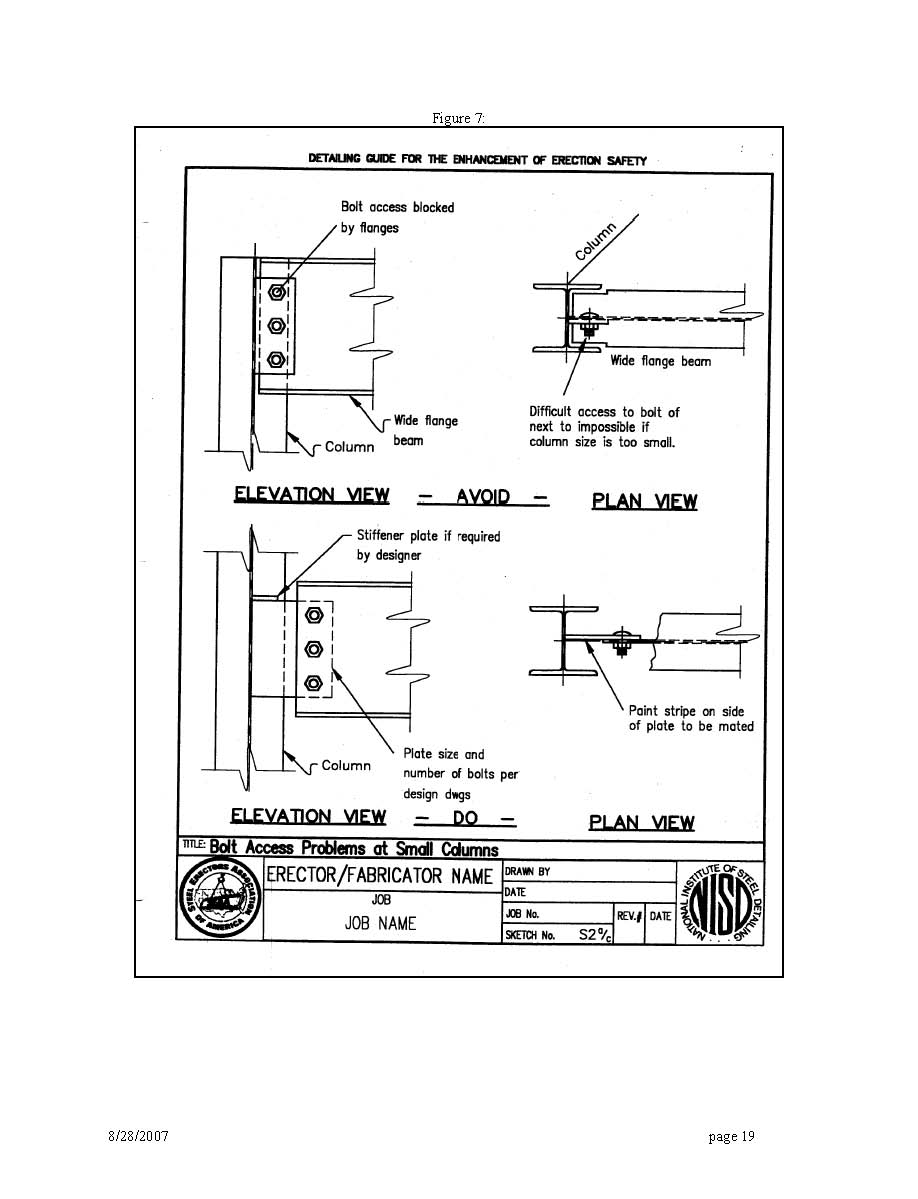 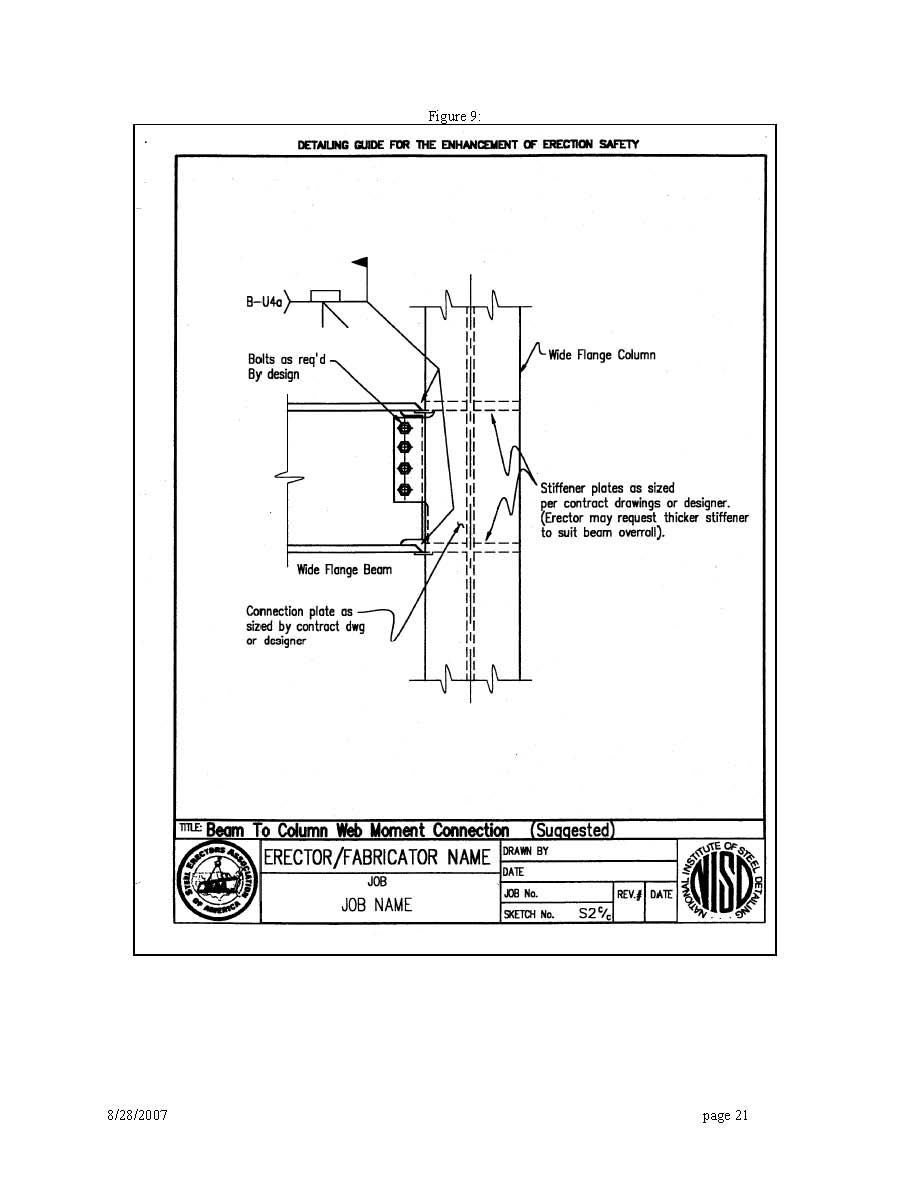 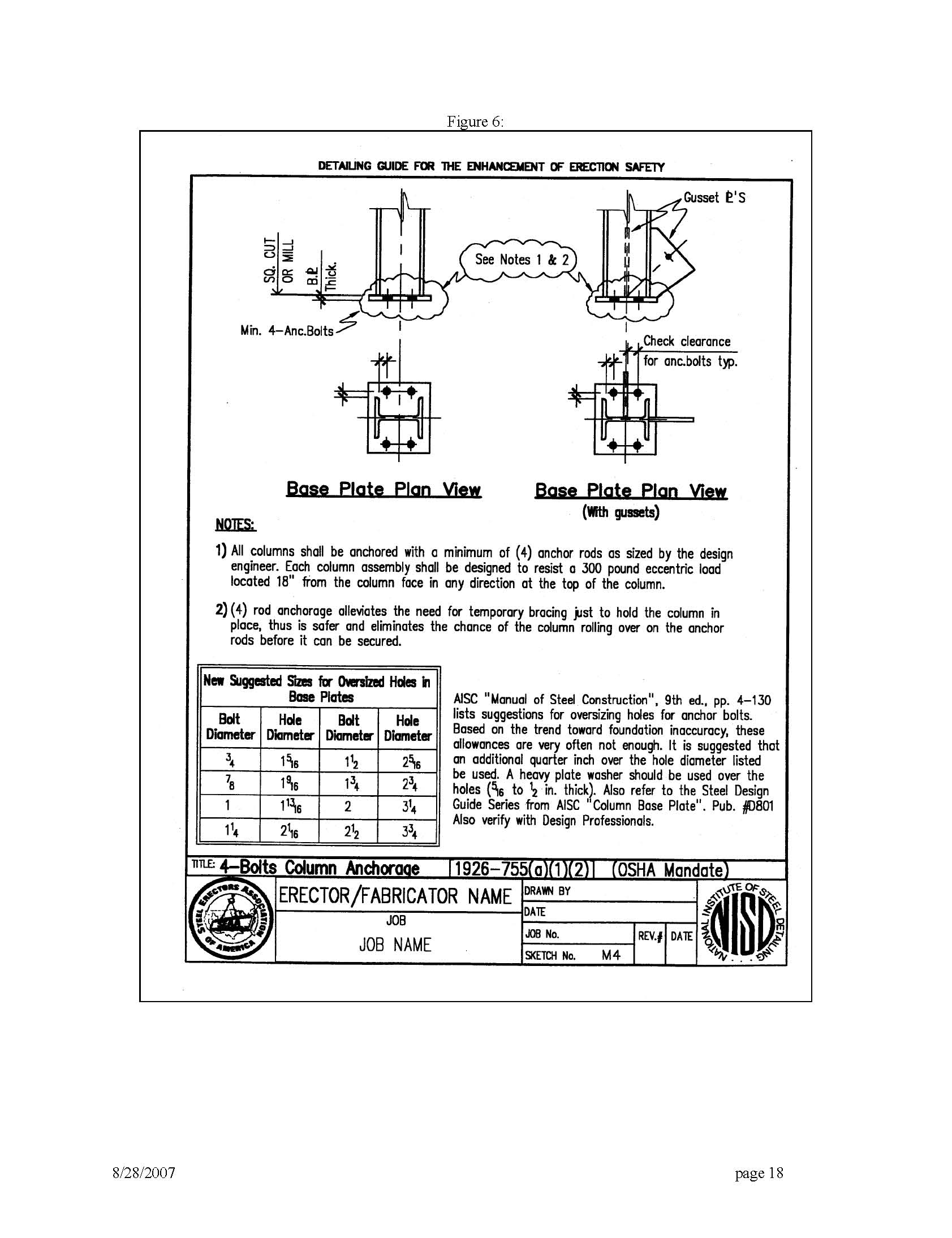 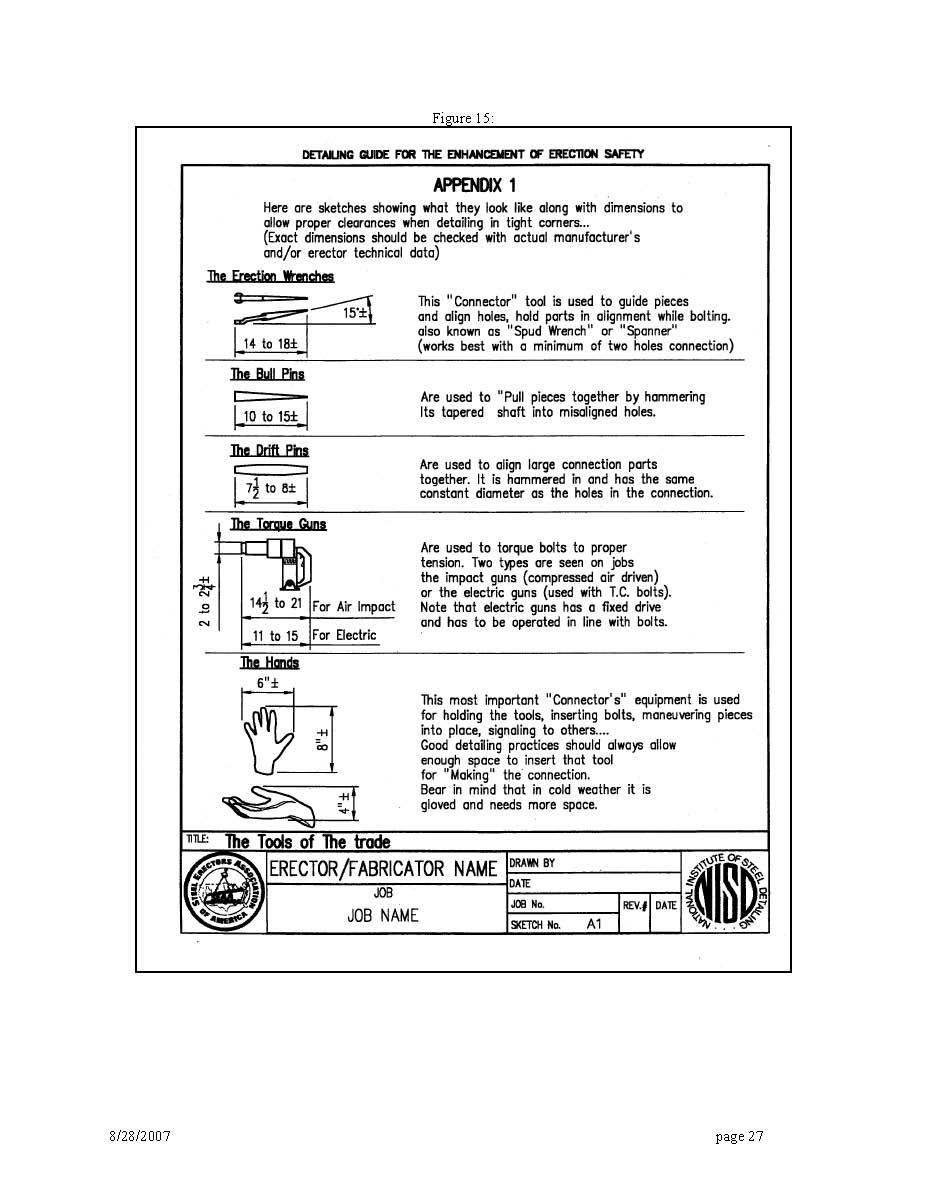 Table of Contents

Title Page
Project Information
Depth Analysis 1
Depth Analysis 2

Conclusion & Recommendations
Acknowledgements
Depth Analysis 3
Problem Statement
Proposed Solution
PtD Industry
System Selection
Typical Steel Connections
NISD Details
Analysis Results
Ref: www.NISD.org
Ref: www.NISD.org
Ref: www.NISD.org
Ref: www.NISD.org
Depth Analysis 3:
NISD Industry Standard Details
Atrium Medical Corporation
[Headquarters Facility]
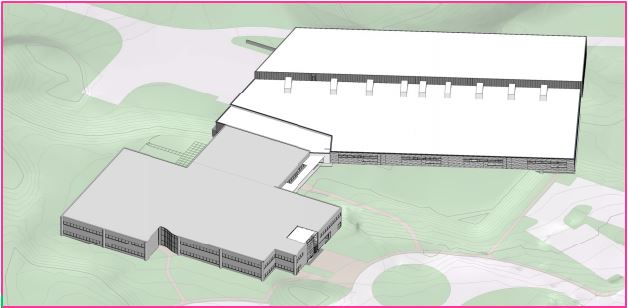 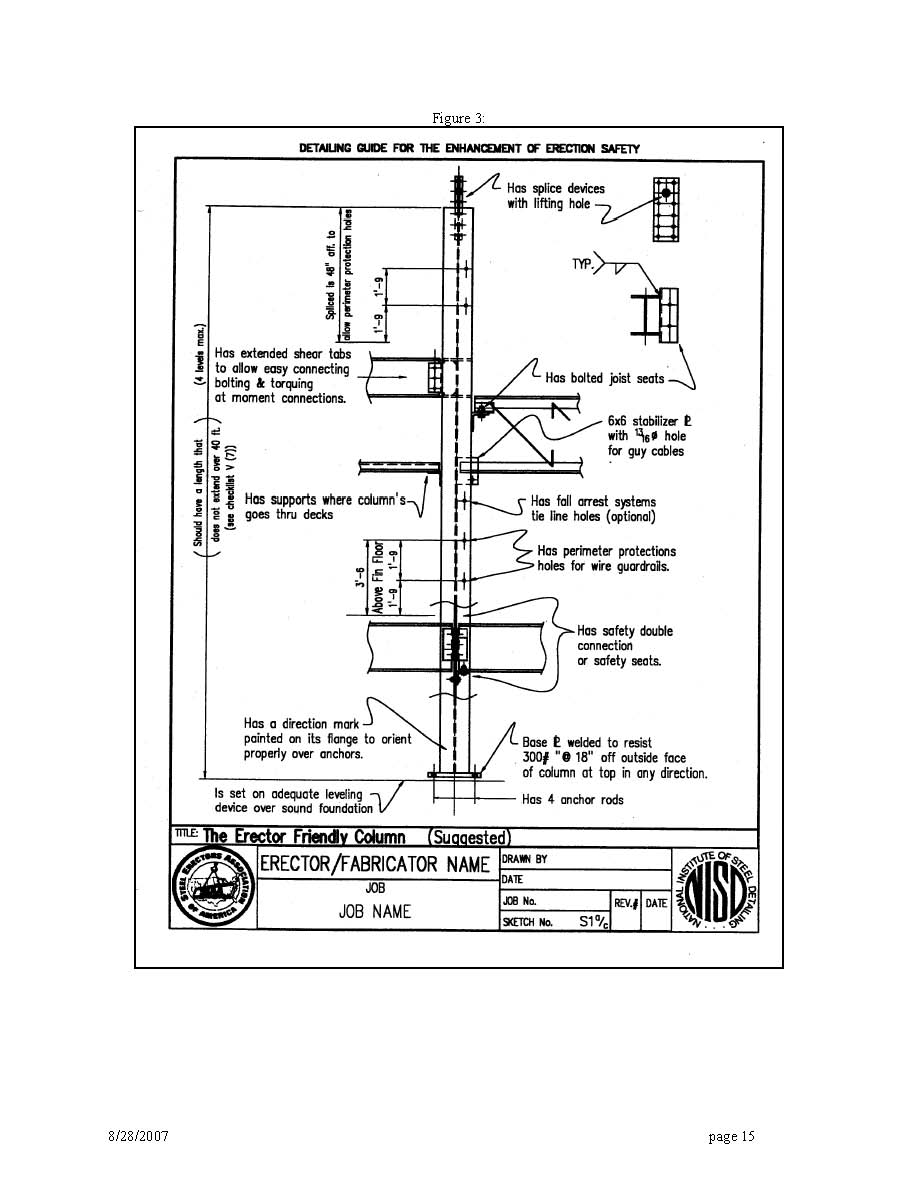 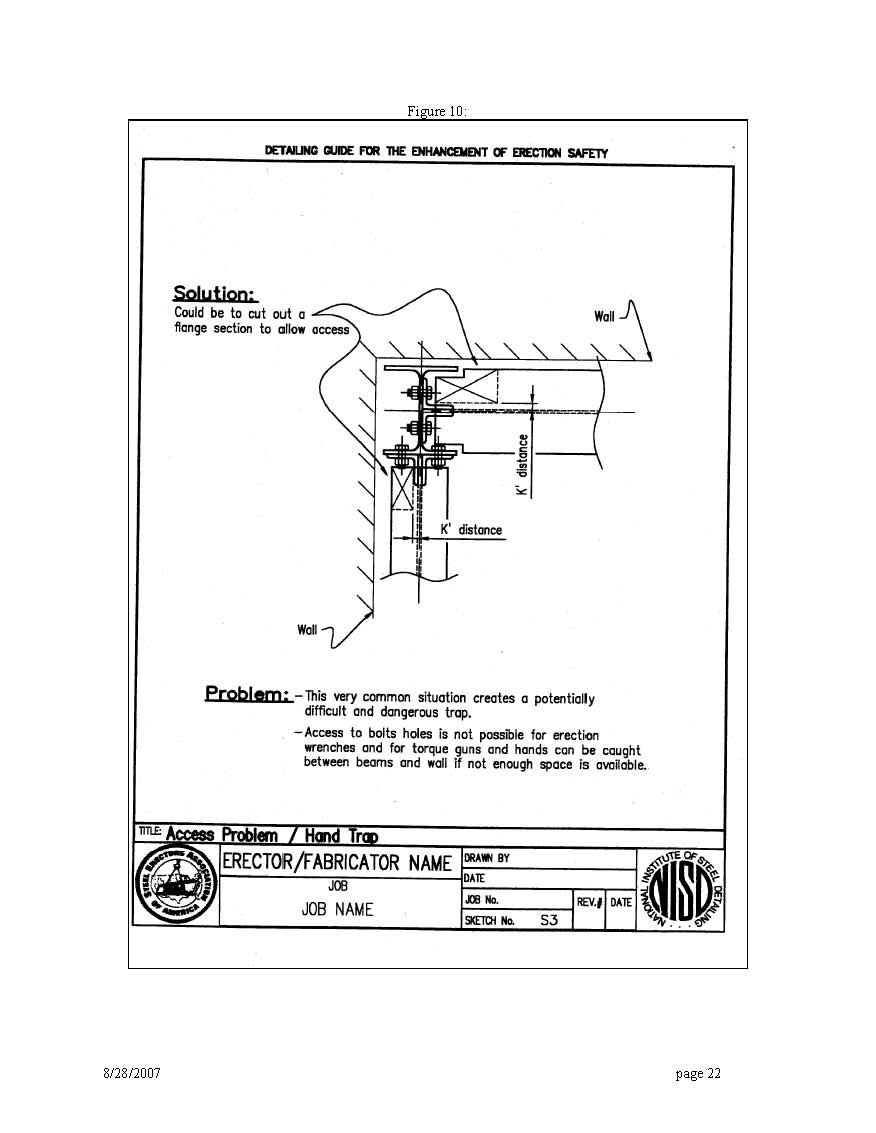 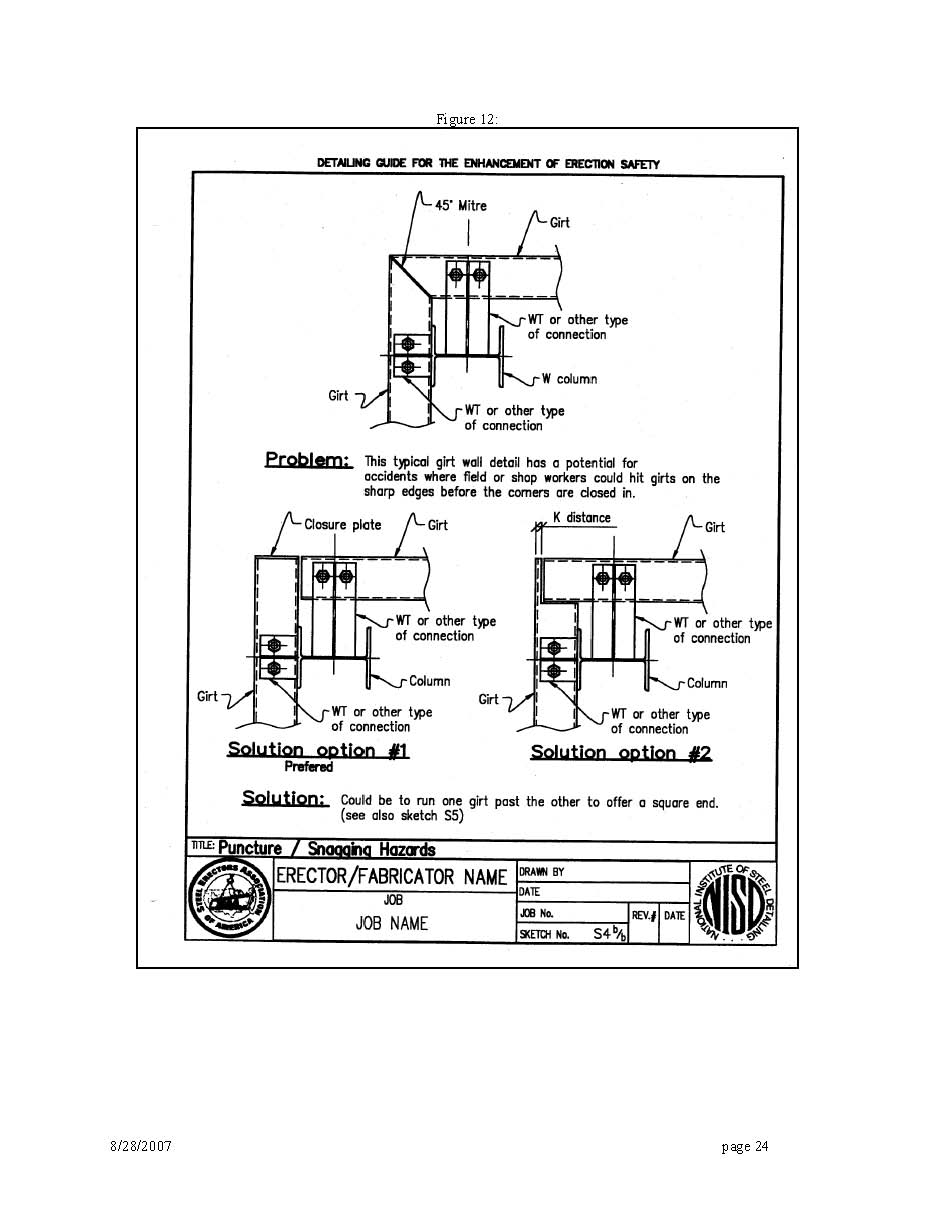 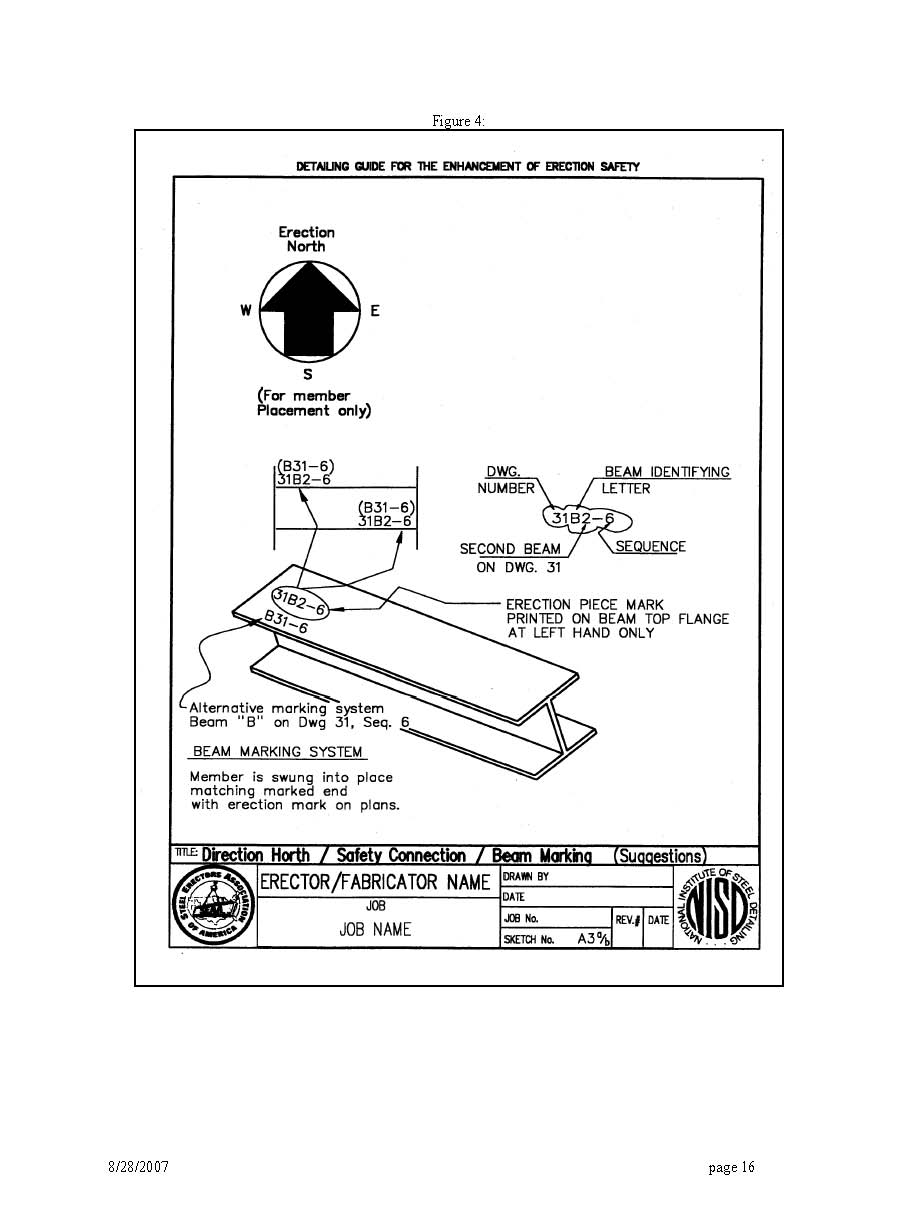 Table of Contents

Title Page
Project Information
Depth Analysis 1
Depth Analysis 2

Conclusion & Recommendations
Acknowledgements
Depth Analysis 3
Problem Statement
Proposed Solution
PtD Industry
System Selection
Typical Steel Connections
NISD Details
Analysis Results
Ref: www.NISD.org
Ref: www.NISD.org
Ref: www.NISD.org
Ref: www.NISD.org
Depth Analysis 3:
Analysis Results
Atrium Medical Corporation
[Headquarters Facility]
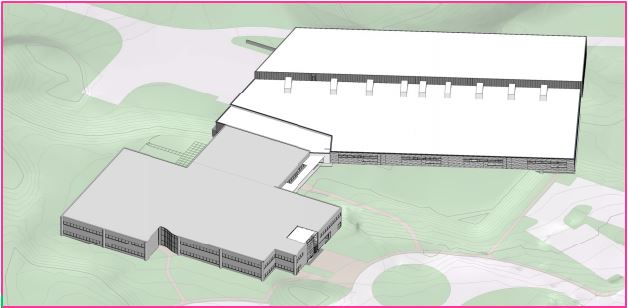 Overall Benefits of a Design Guide
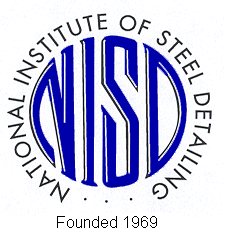 Table of Contents

Title Page
Project Information
Depth Analysis 1
Depth Analysis 2

Conclusion & Recommendations
Acknowledgements
Developed to ensure safety of workers during construction
If properly implemented, problems can be foreseen and therefore prevented
Encourages collaboration between designer and constructor
Creates a better working relationship, less “lost in translation” incidents
Ensures quality control, as issues during design can be managed and adjusted if necessary
Depth Analysis 3
Problem Statement
Proposed Solution
PtD Industry
System Selection
Typical Steel Connections
NISD Details
Analysis Results
Ref: www.NISD.org
Conclusions & Recommendations
Atrium Medical Corporation
[Headquarters Facility]
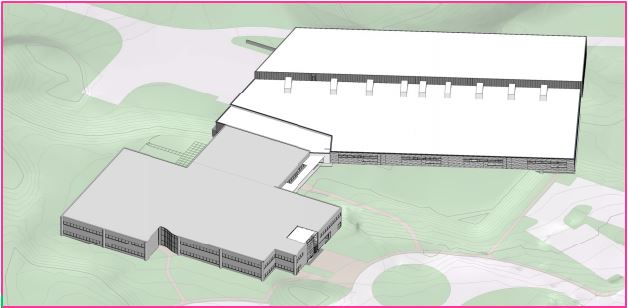 Depth Analysis 1:
Depth Analysis 2:
Conclusion
Precast structural system imposed a $1,564,053.00 cost, with the use of (2) 100 ton crawler cranes and 20 to 26.5 days for installation
Cost is $290,893.00 greater than original steel structure
18.5 to 25 days less than structural steel installation
Recommendation
Install the precast concrete structure, to save time on the critical path of the project schedule
Conclusion
Precast insulated panels cost a total of $444,219.00, and require 12 to 15 days for installation. The panels also have a thermal efficiency (R-Value) of 23.78
Cost is $74,471.00 greater than original envelope system
Installation time is 35 to 38 days less than original envelope
R-Value of this system is 1.64 greater than original envelope
Recommendation
Install the precast insulated panels to save time during installation
Table of Contents

Title Page
Project Information
Depth Analysis 1
Depth Analysis 2
Depth Analysis 3

Acknowledgements
Conclusions & Recommendations
Depth Analysis 3:
Conclusion
Design guide focused on basic steel installation/connection issues, as well as specific details pertaining to connections typically found within Atrium Medical
Recommendation
Pay the additional upfront fee to hire design professionals and implement a design guide
Acknowledgments
Atrium Medical Corporation
[Headquarters Facility]
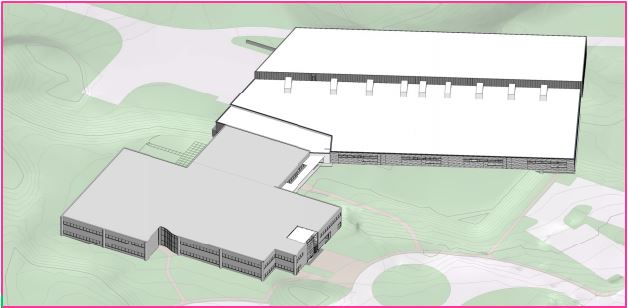 Industry Acknowledgements
Thank you:
Academic Acknowledgements
Thank you:
Table of Contents

Title Page
Project Information
Depth Analysis 1
Depth Analysis 2
Depth Analysis 3
Conclusion & Recommendations
Dr. Robert M Leicht
Dr. Ali M. Memari, P.E.
Moses D.F. Ling, P.E., RA
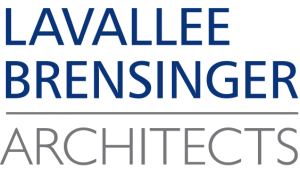 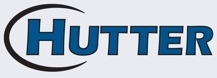 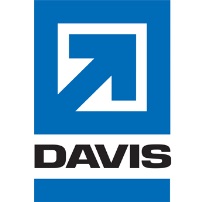 David Lage
Les Somero
Bill Moyer
Daniel Zartman
Sean Landry
Special Thanks to:
Alyssa Stangl - fellow AE student/girlfriend
Garrett Schwier – fellow AE student/chair

All of my family and friends
Acknowledgements
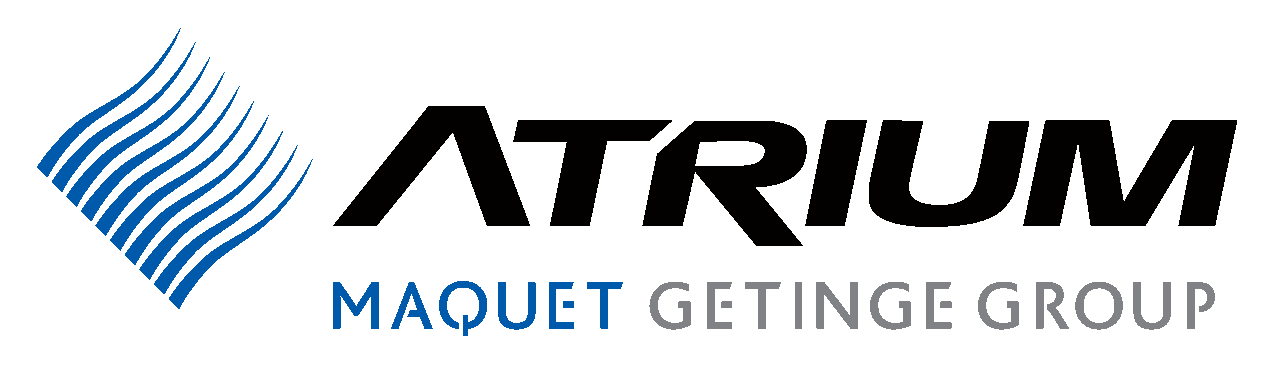 Atrium Medical Corporation
[Headquarters Facility]
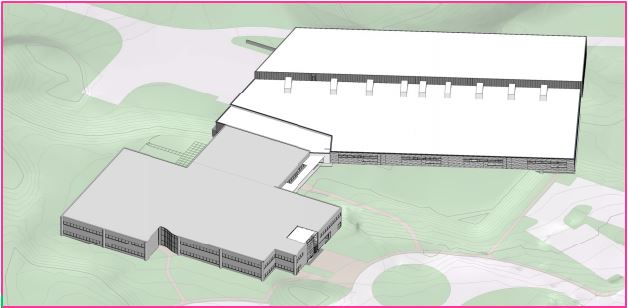 Table of Contents

Title Page
Project Information
Depth Analysis 1
Depth Analysis 2
Depth Analysis 3
Conclusion & Recommendations
Acknowledgements
Questions?